Mini-Course in Mechanical EngineeringConstruction and Materials Technology
Triton Shoup, Chief Mechanical Judge
1
What are Some Mechanical Aspects of a Solar Car?
2
Building the Vehicle Frame
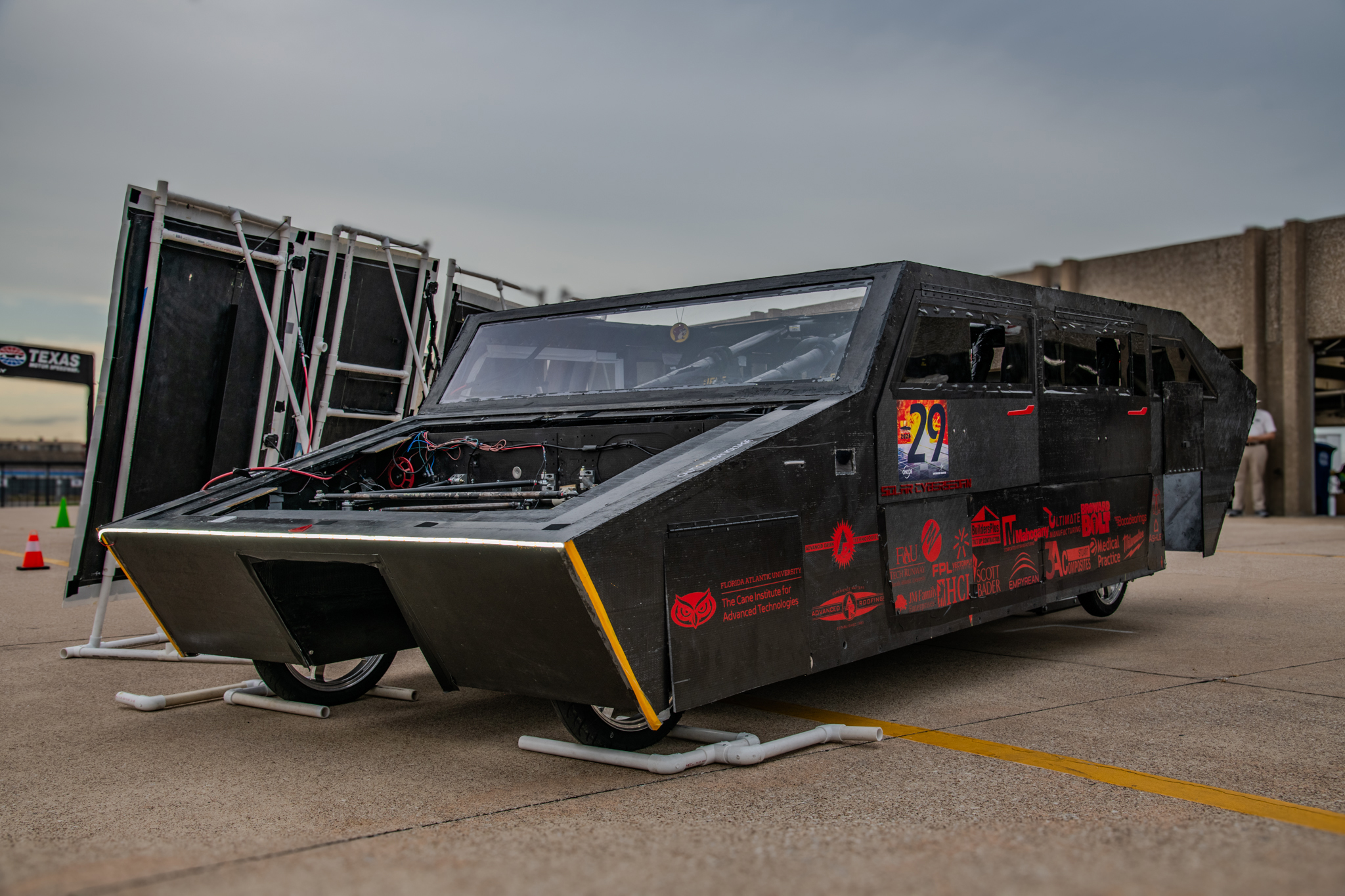 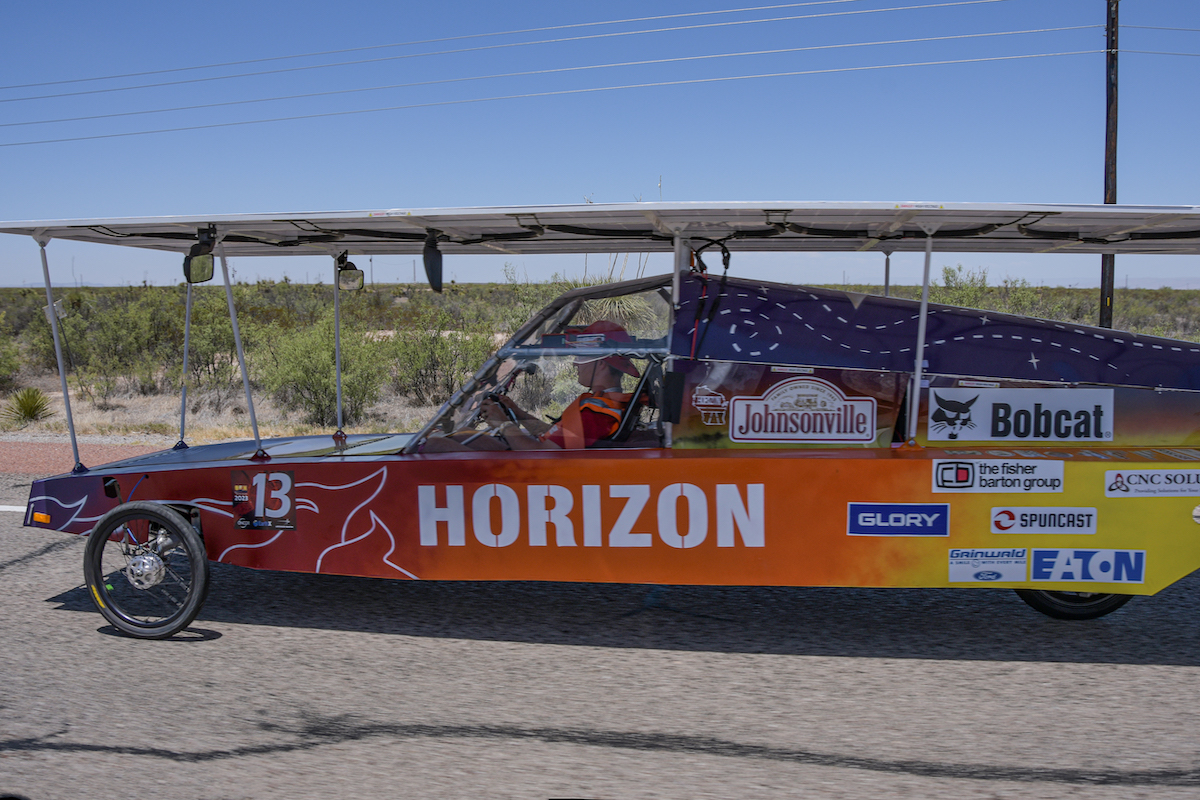 Materials 
Safety Cell, Crush Zone and Roll Bar
Suspension and Steering
Wheels and Brakes
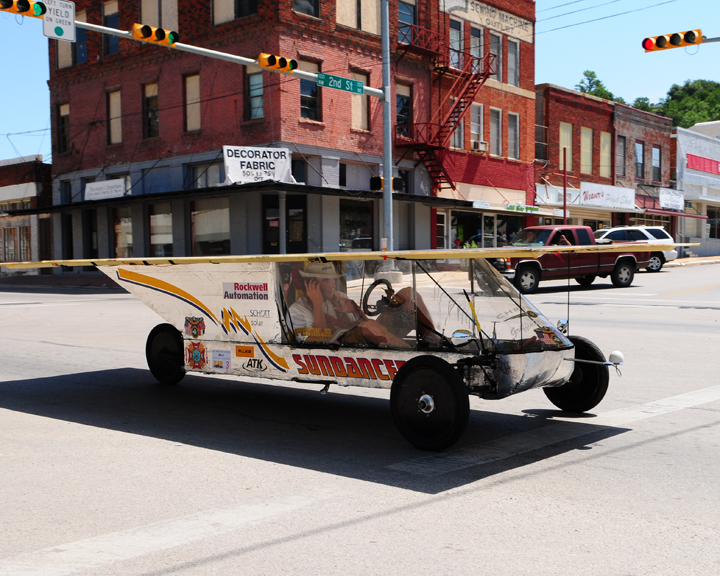 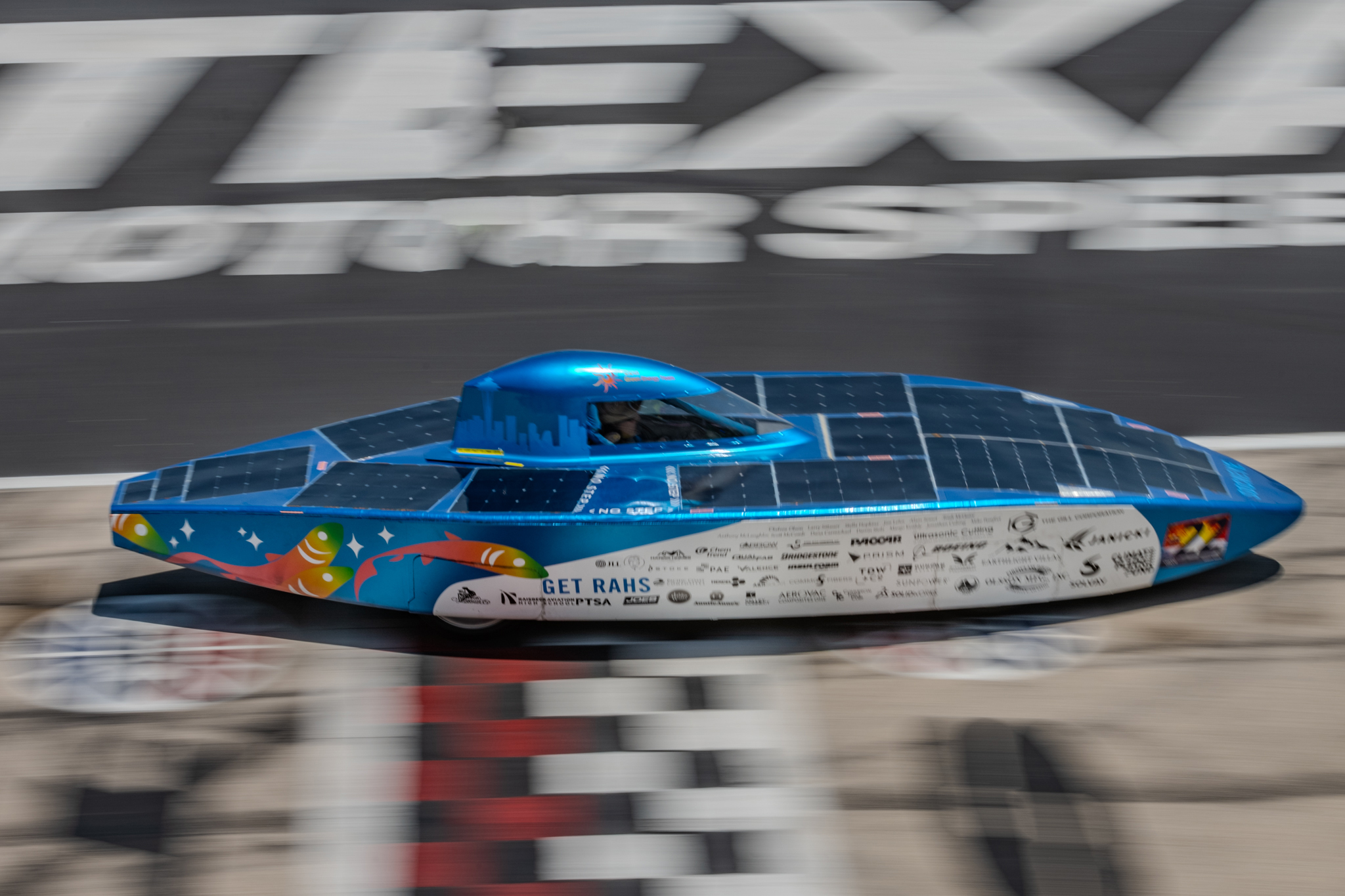 © Solar Car Challenge Foundation
3
New Teams Workshop - 2024        Mini-Course in Mechanical Eng.
Material for the frame – Mid/Carbon Steel
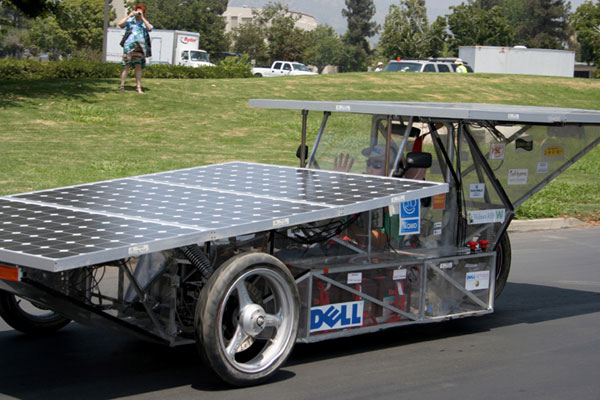 Pros
Really easy to work with (MIG welding)
Inexpensive ($4.50/foot)
Can be easily changed/modified
Readily accessible
Come in a large variety of sizes and wall thicknesses
Cons
Will rust over time
Heavy
Most first-year cars around (800 – 1200lbs)
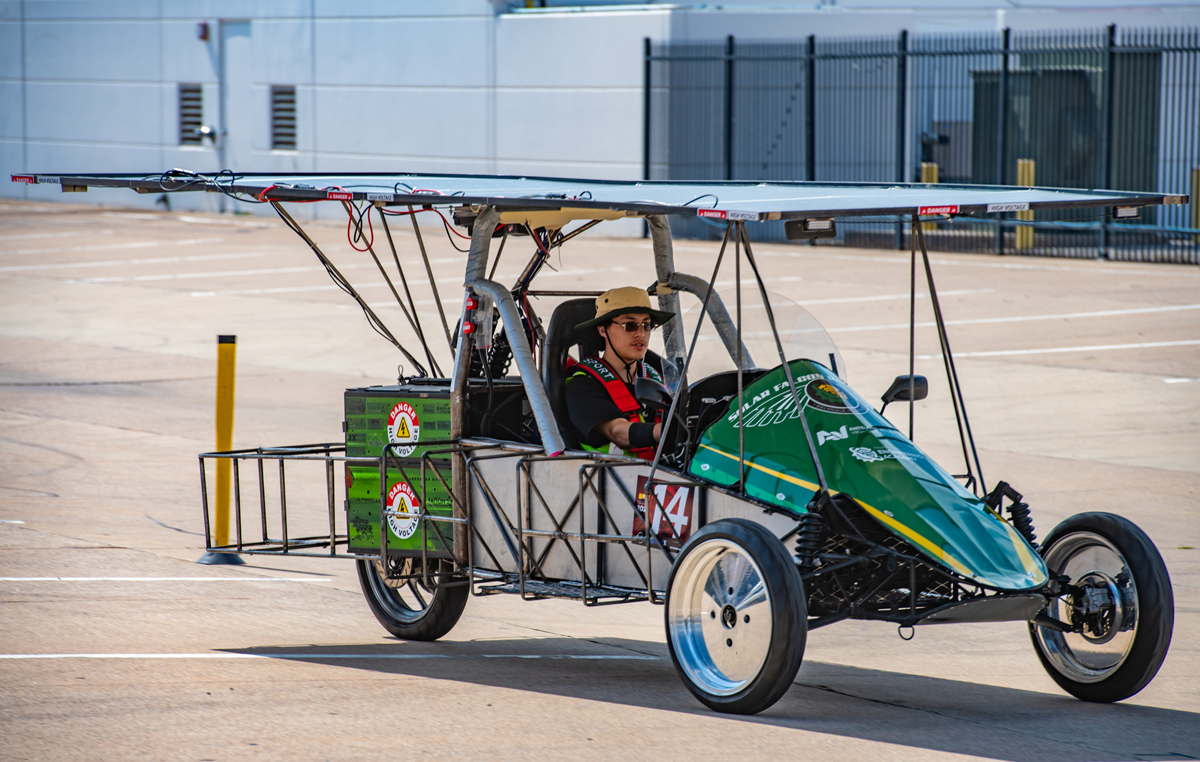 © Solar Car Challenge Foundation
4
New Teams Workshop - 2024        Mini-Course in Mechanical Eng.
Material for the frame - Chromoly Steel
Pros
Lightweight
Can be easily changed/modified
Can be welded to mild steel
Cons
More expensive ($7/foot) (+welding wire @ $15/lb)
MIG can be used but prefer approach is TIG
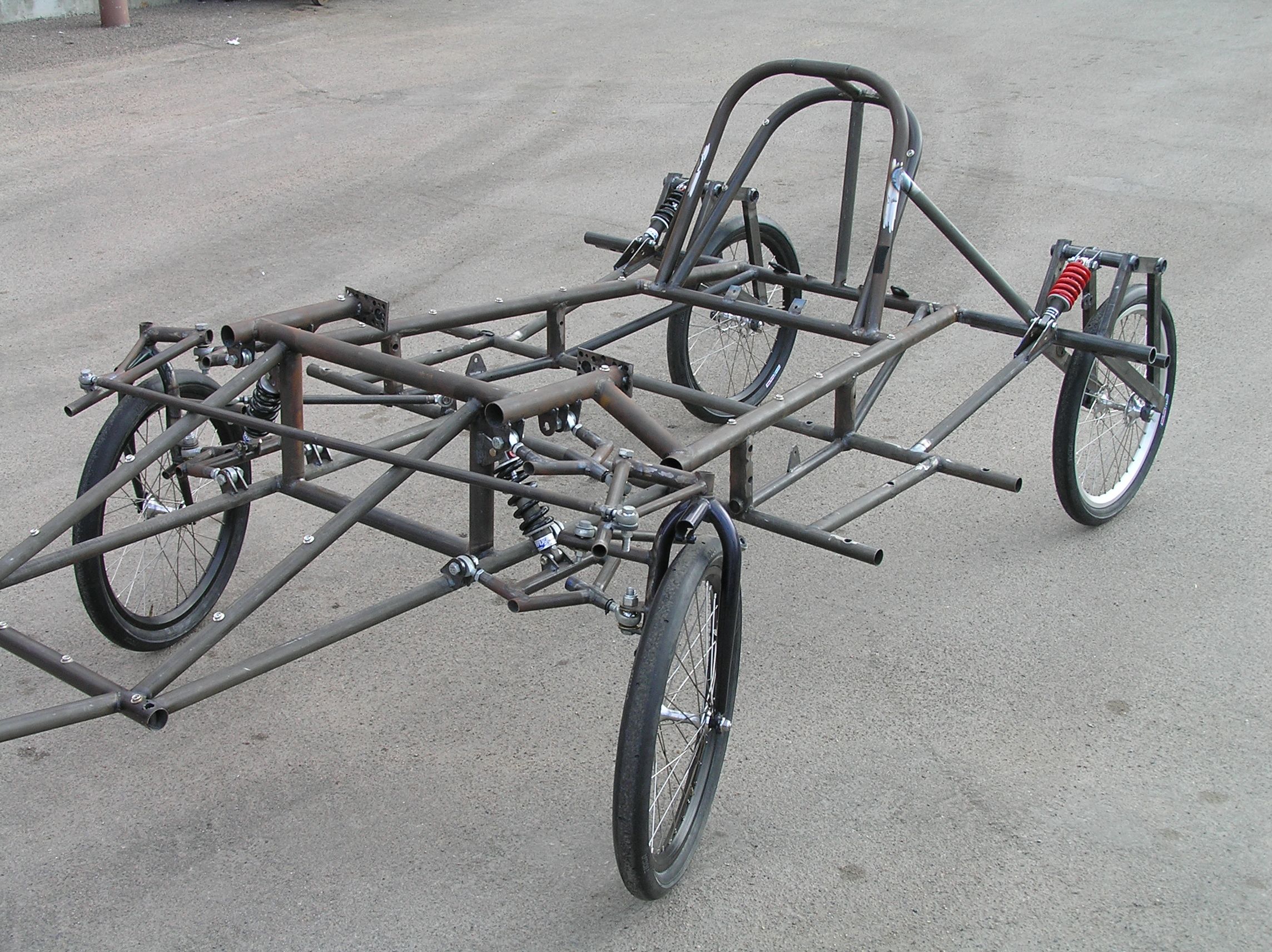 © Solar Car Challenge Foundation
5
New Teams Workshop - 2024        Mini-Course in Mechanical Eng.
Material for the frame – Aluminum
Pros
Lightweight
Very stiff for its weight
Relatively cheap ($5.50/Foot)
Corrosive resistant
Cons
Harder to weld (TIG) or spool gun for (MIG)
Generally tubular; notch to get better fit
Needs more material to resist fatigue
Can be difficult to repair
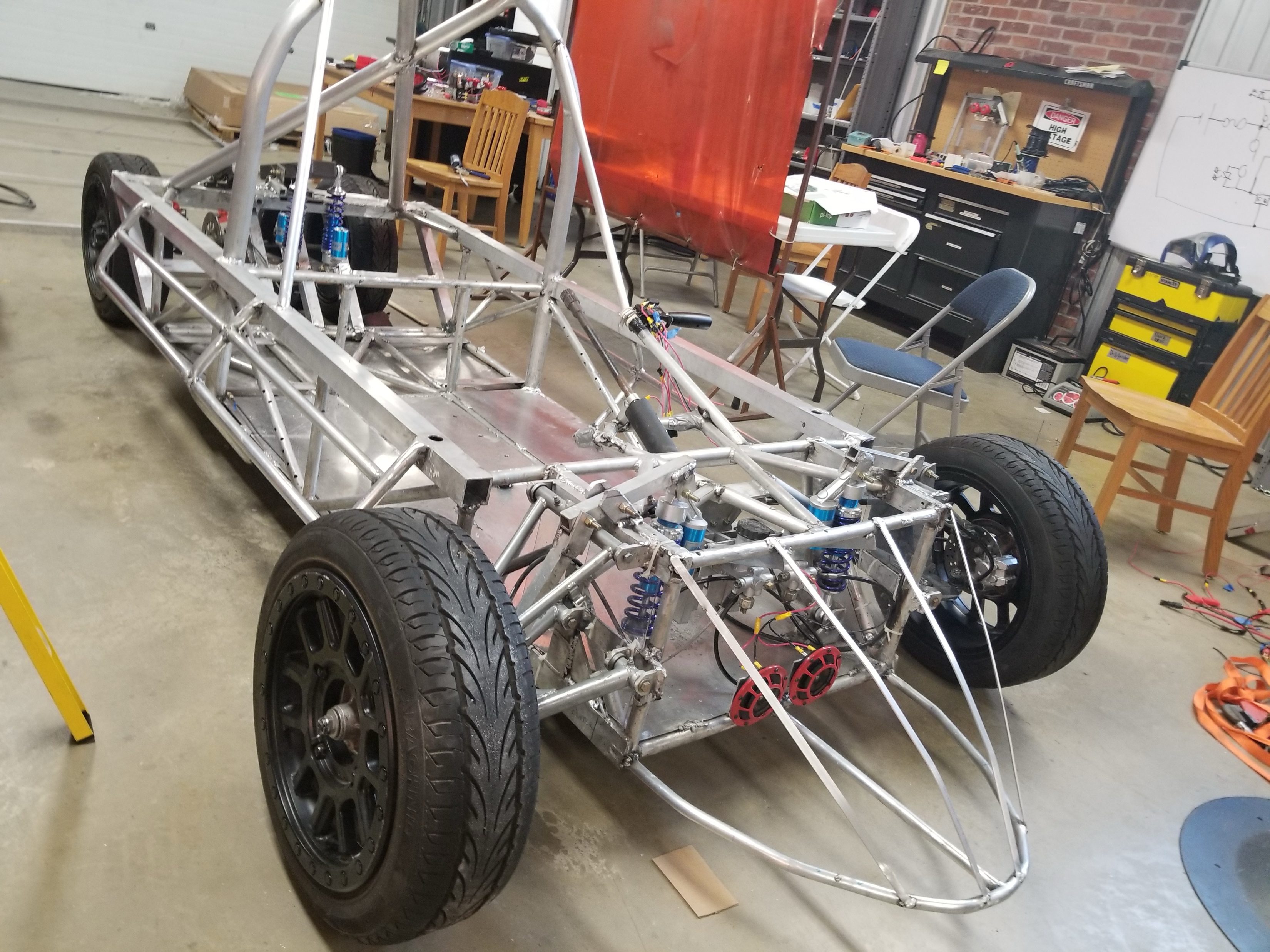 © Solar Car Challenge Foundation
6
New Teams Workshop - 2024        Mini-Course in Mechanical Eng.
Material for the frame
Titanium
Light 
Strong (but not stiff)
Absorbs shock
Hard to weld
Expensive
Limited sizes
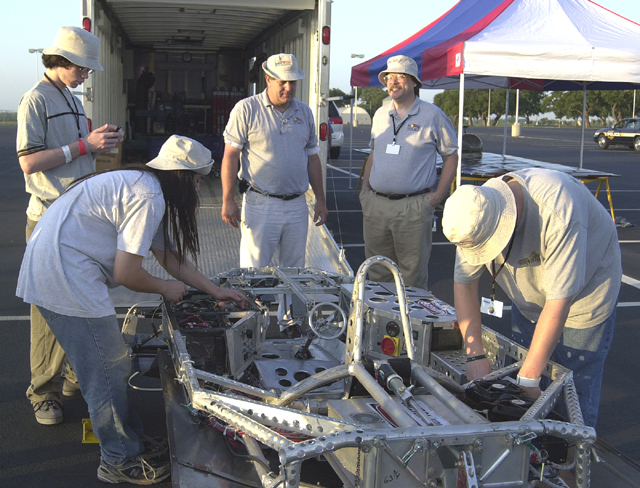 © Solar Car Challenge Foundation
7
New Teams Workshop - 2021         Mini-Course in Mechanical Eng.
Material for the frame - Carbon Fiber (composites)
Pros 
Lightest and stiffest
Can be formed to any shape
Cons
Expensive
Needs careful planning
Learning curve is steep
Very hard to repair on the side of the road
NOTE:
Need professional engineer certification if used for safety cell, roll bar, or crush zone
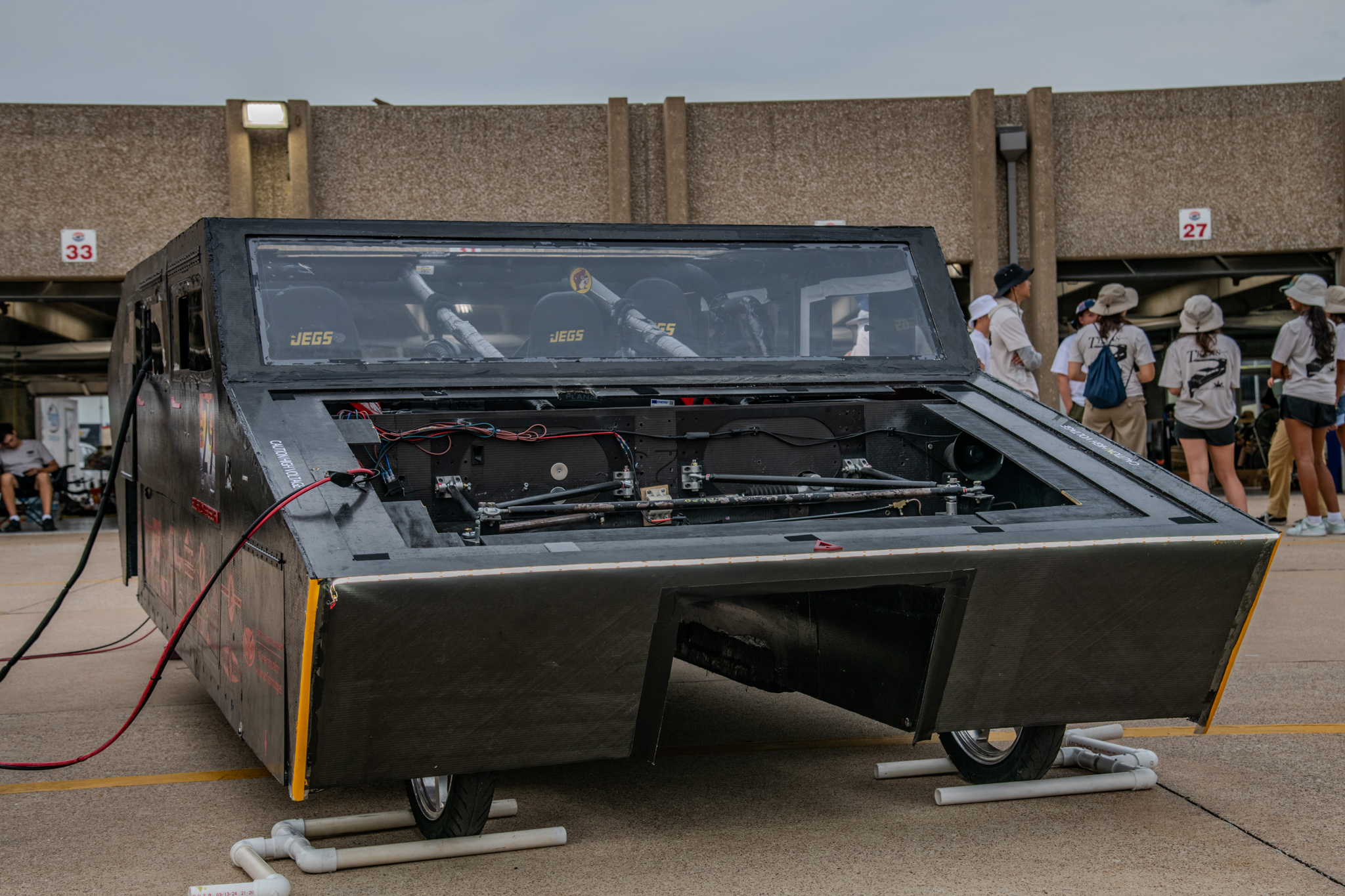 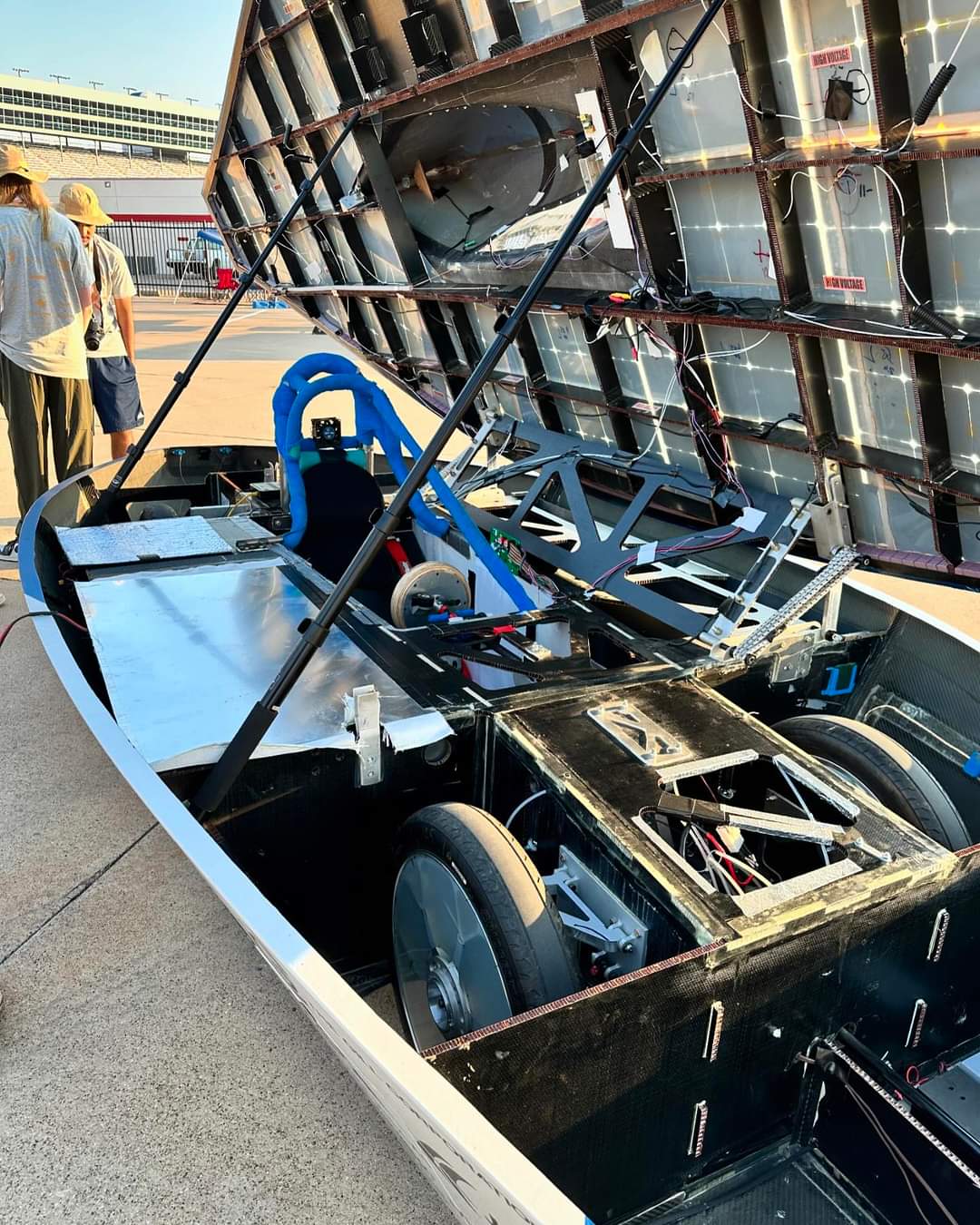 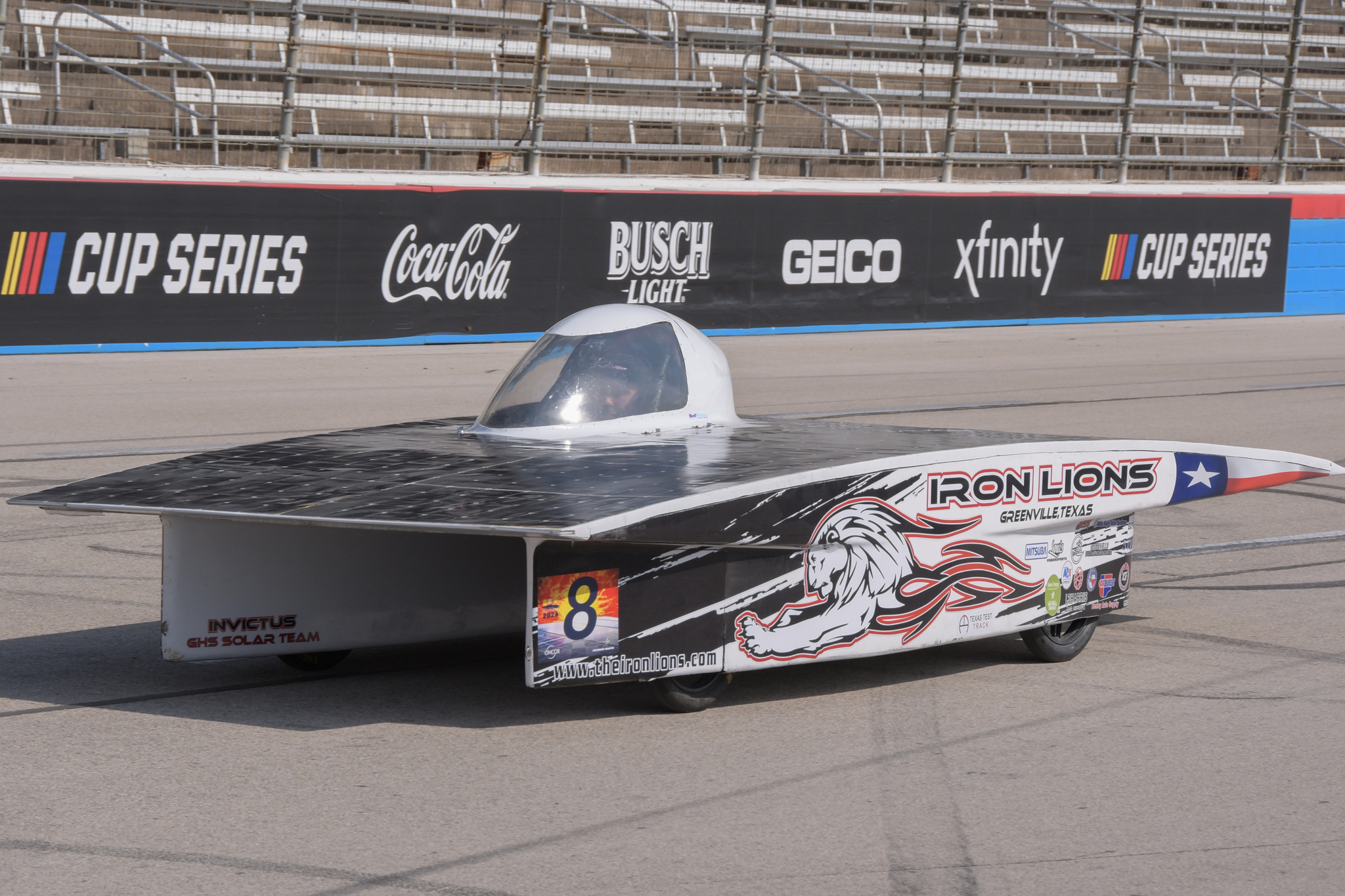 © Solar Car Challenge Foundation
8
New Teams Workshop - 2024        Mini-Course in Mechanical Eng.
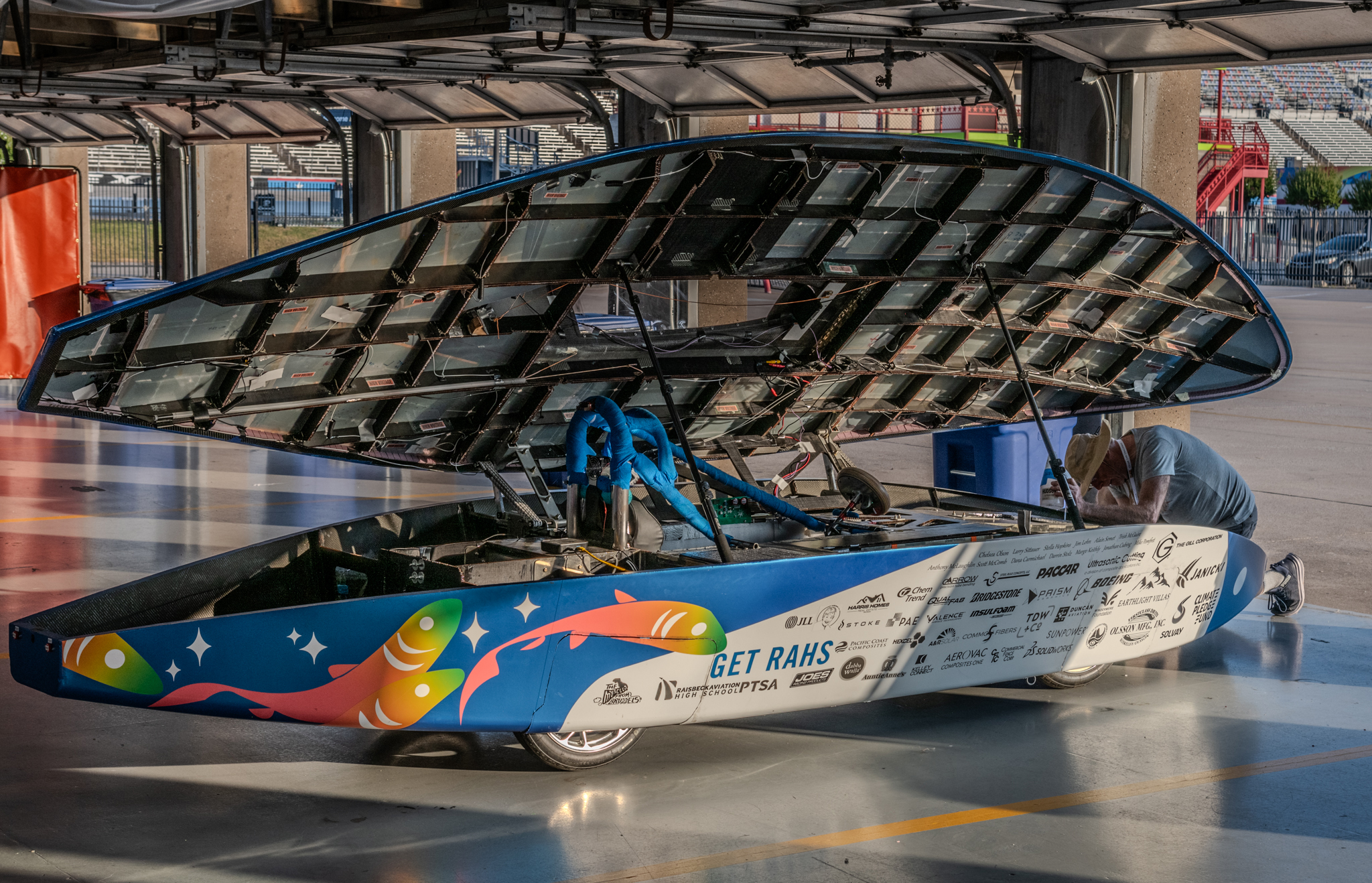 Building the Vehicle Frame
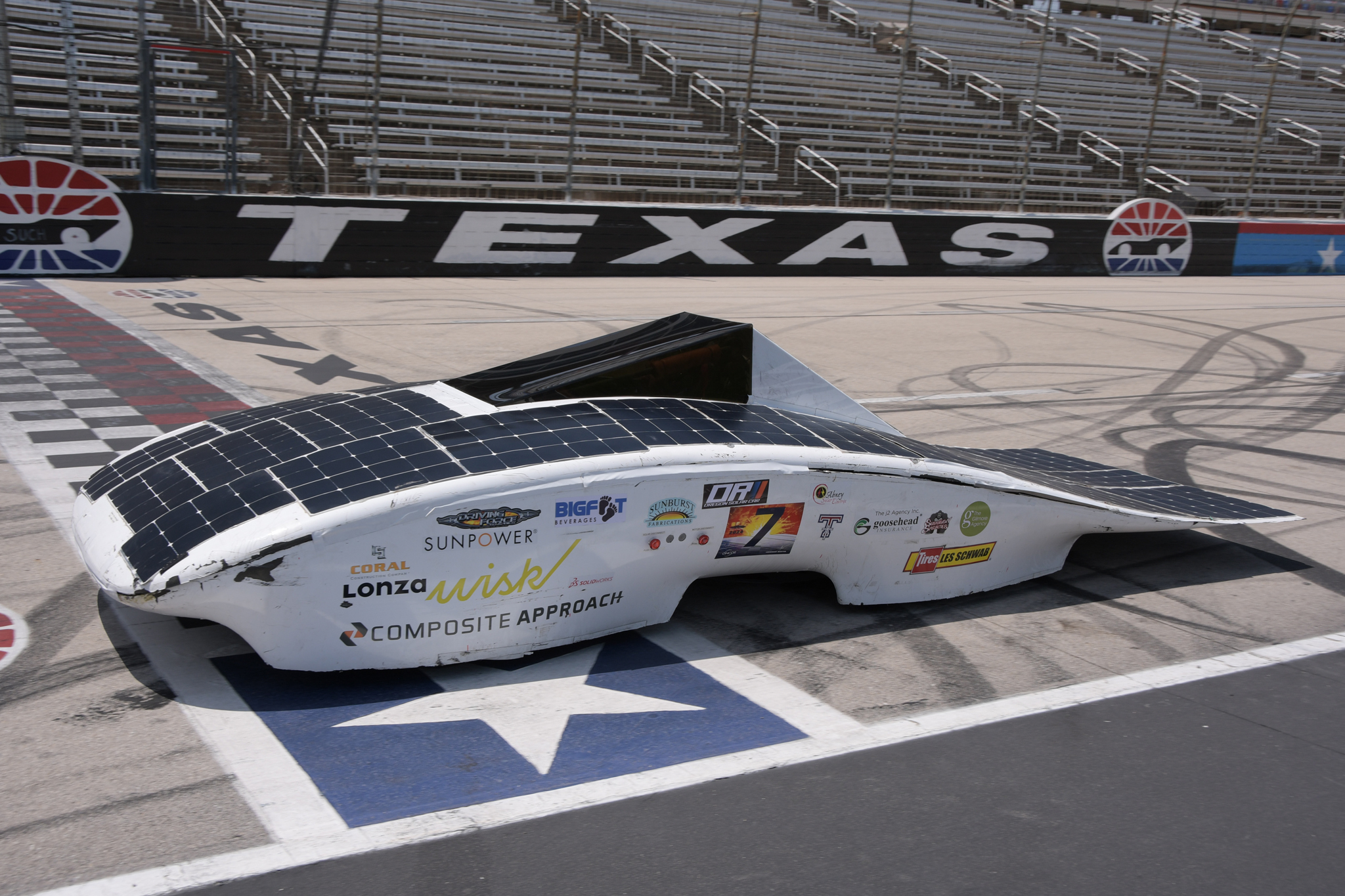 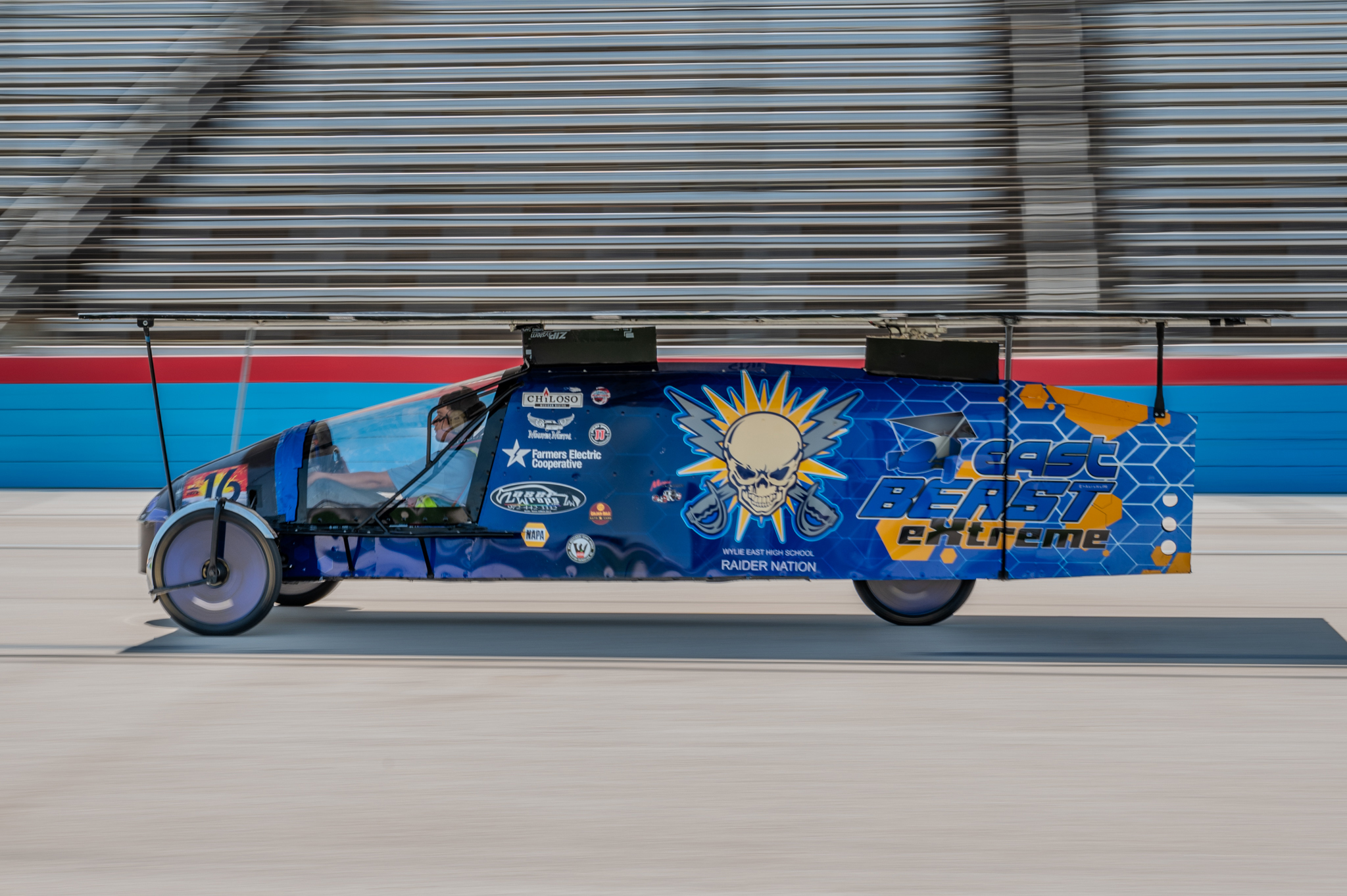 Materials 
Safety Cell, Crush Zone and Roll Bar
Suspension and Steering
Wheels and Brakes
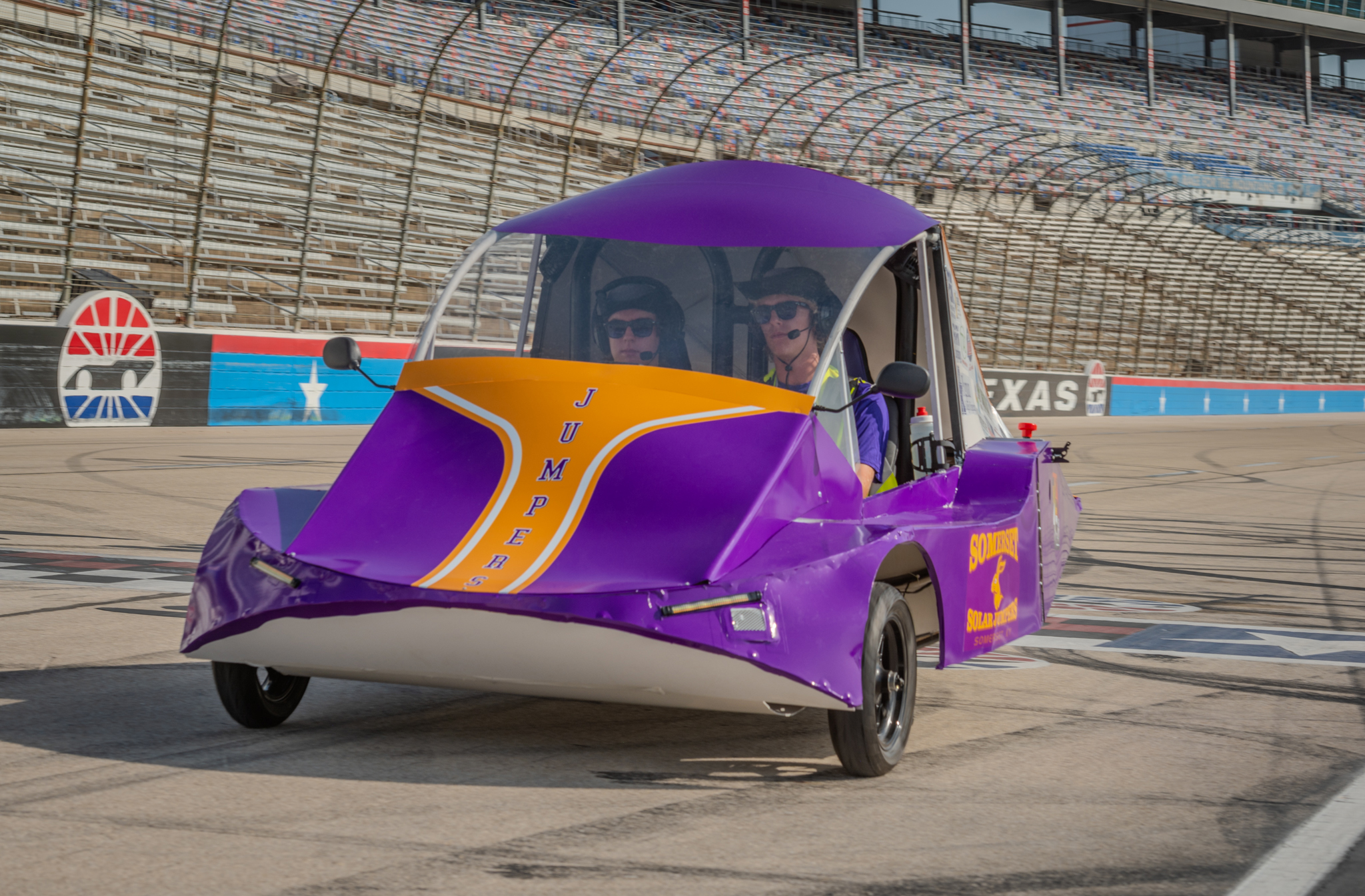 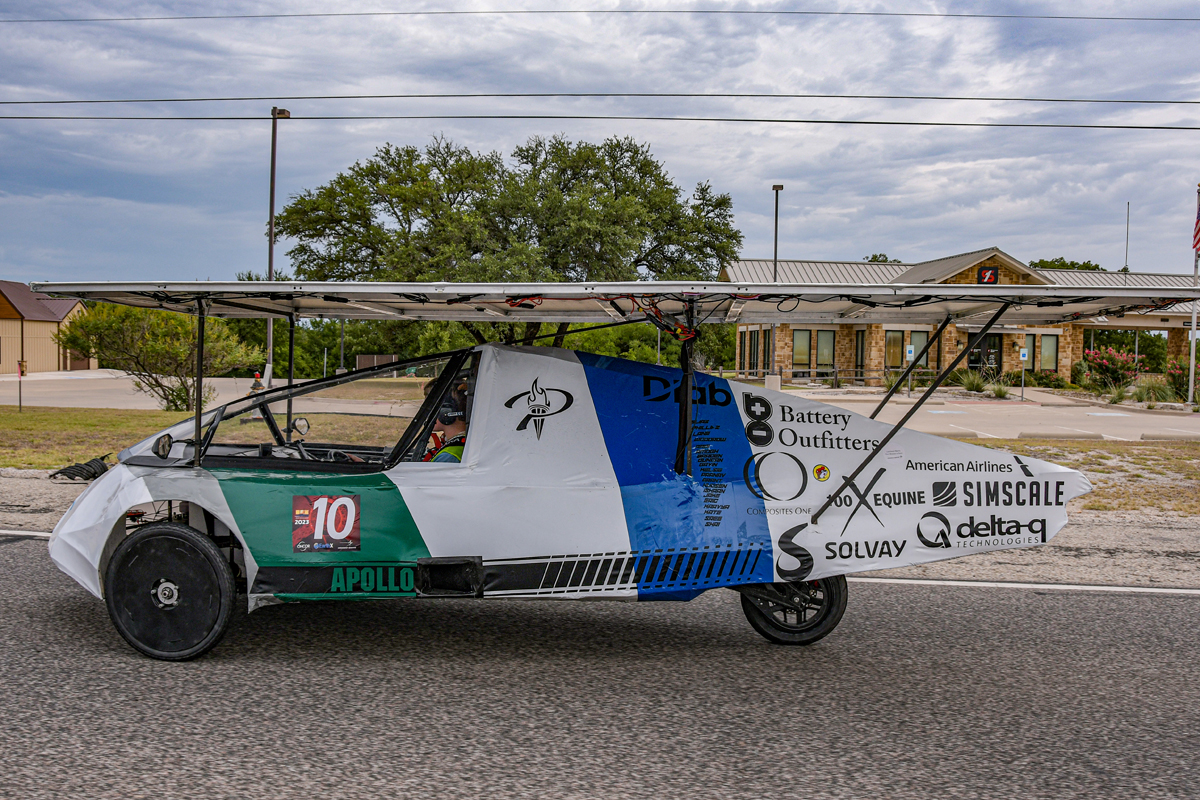 © Solar Car Challenge Foundation
9
New Teams Workshop - 2024        Mini-Course in Mechanical Eng.
Safety Cell, Crush Zone, Roll Bar
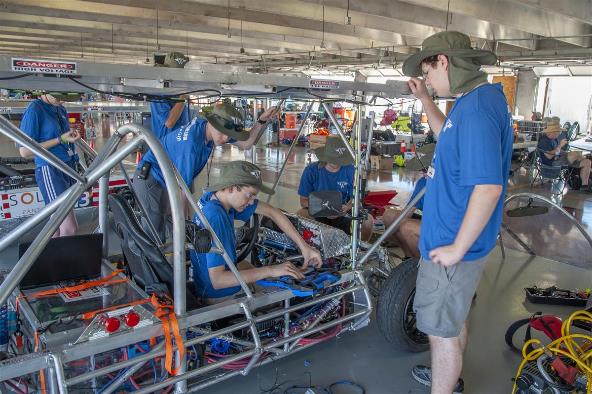 Safety Cell – rigid protection encompassing the entire driver
minimum OD of 1.9cm 
Padding in areas of contact with the driver
minimum 5cm clearance to all drivers
Crush Zone – structural components designed to collapse on impact 
minimum 15 cm horizontal and 30 cm vertical clearance to driver's lower torso and legs 
Roll Bar – protects the driver in the event of rollover
continuous piece of metal
minimum 5 cm vertical clearance
minimum OD of 5 cm
minimum wall thickness based on material
welded to the structural frame
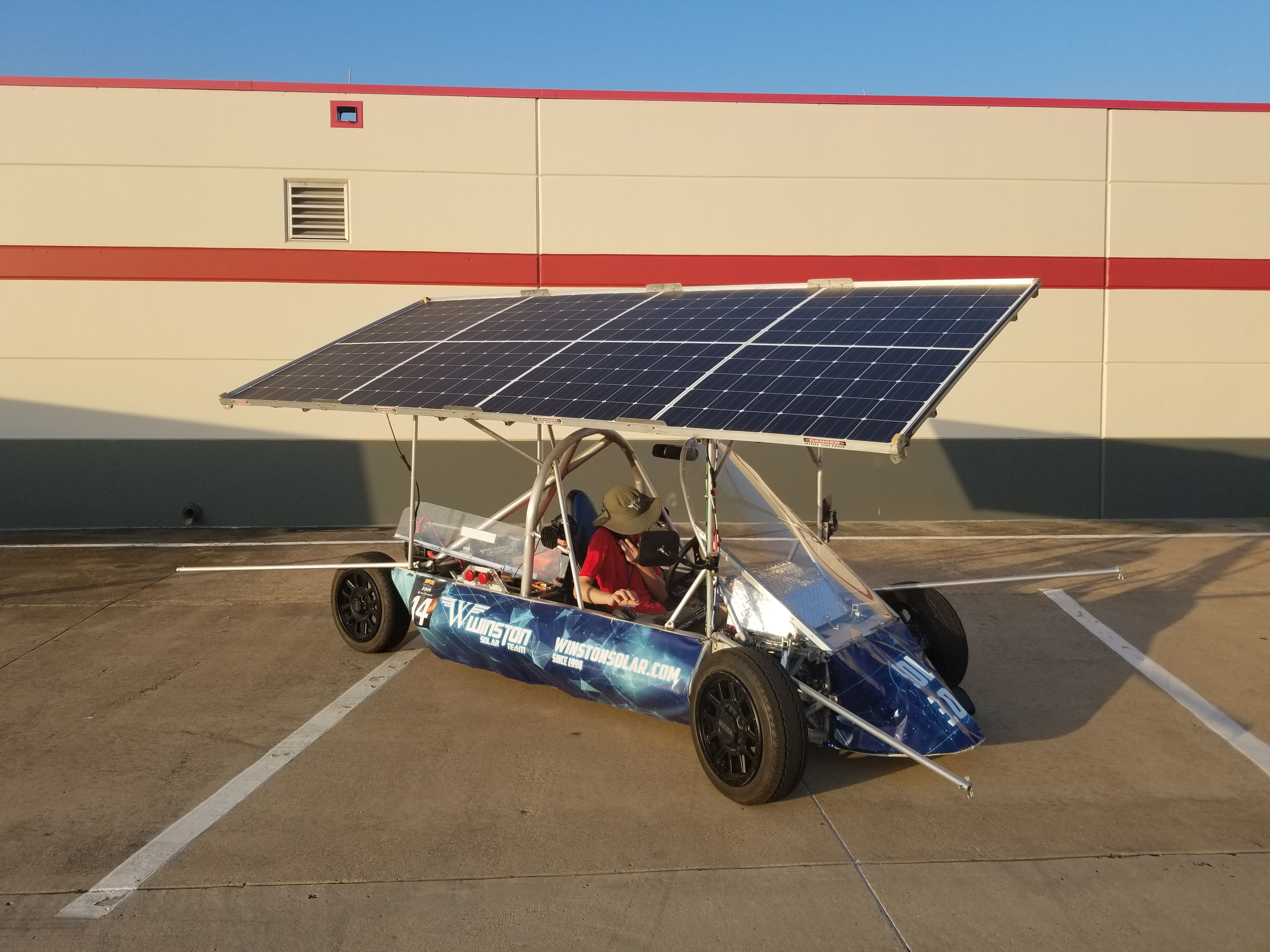 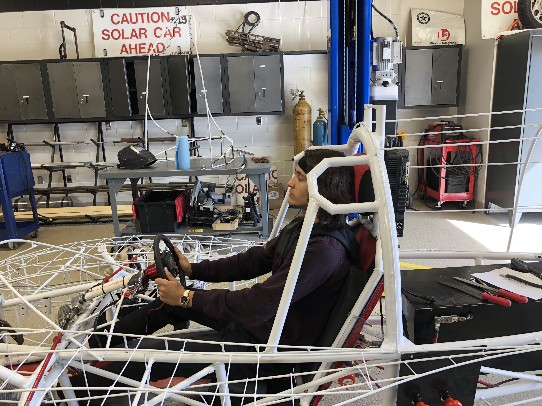 © Solar Car Challenge Foundation
10
New Teams Workshop - 2024        Mini-Course in Mechanical Eng.
Roll Bar Example
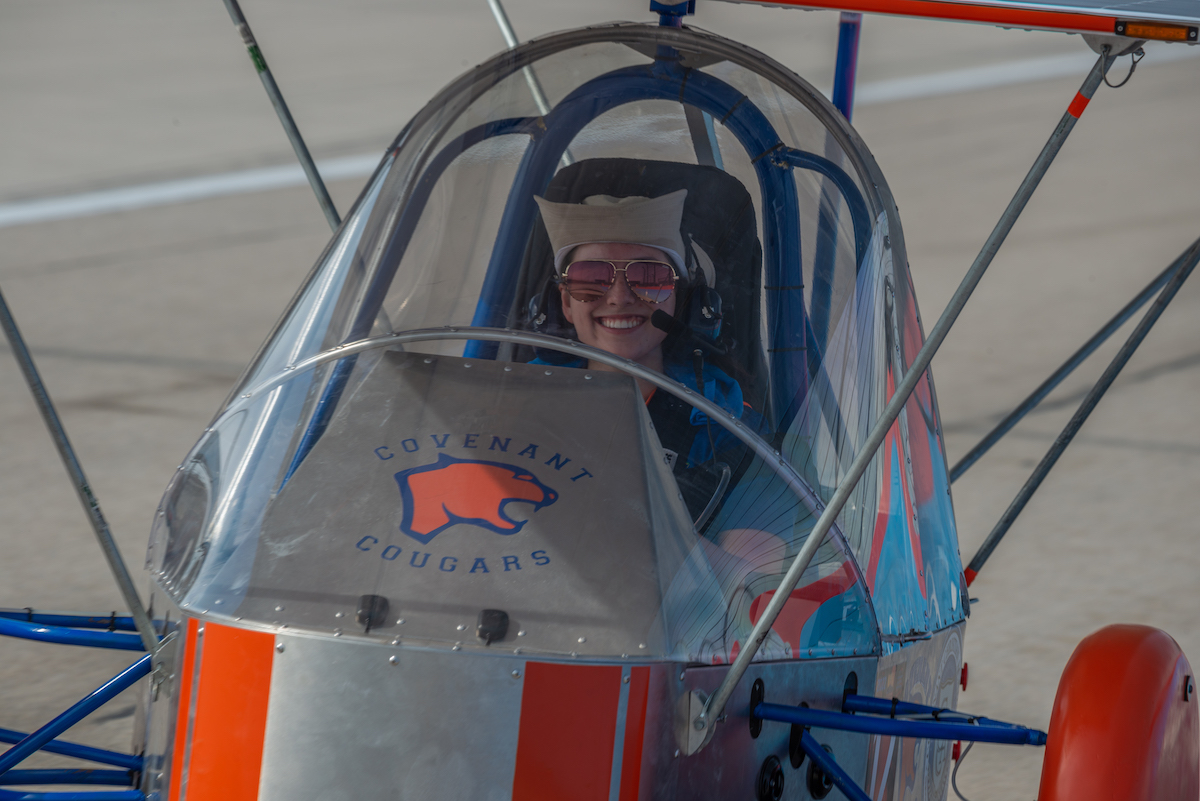 Sufficient vertical clearance
Continuous piece of metal
Side View
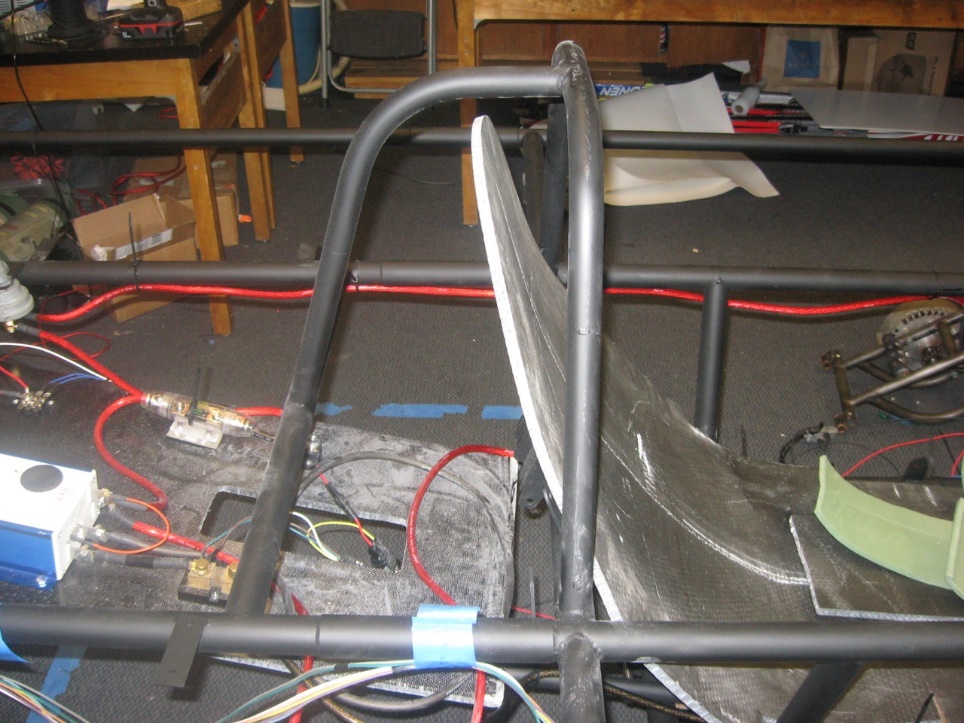 Front View
Note: Cruiser Division Cars must have a roll bar per row of seats.
© Solar Car Challenge Foundation
11
New Teams Workshop - 2024        Mini-Course in Mechanical Eng.
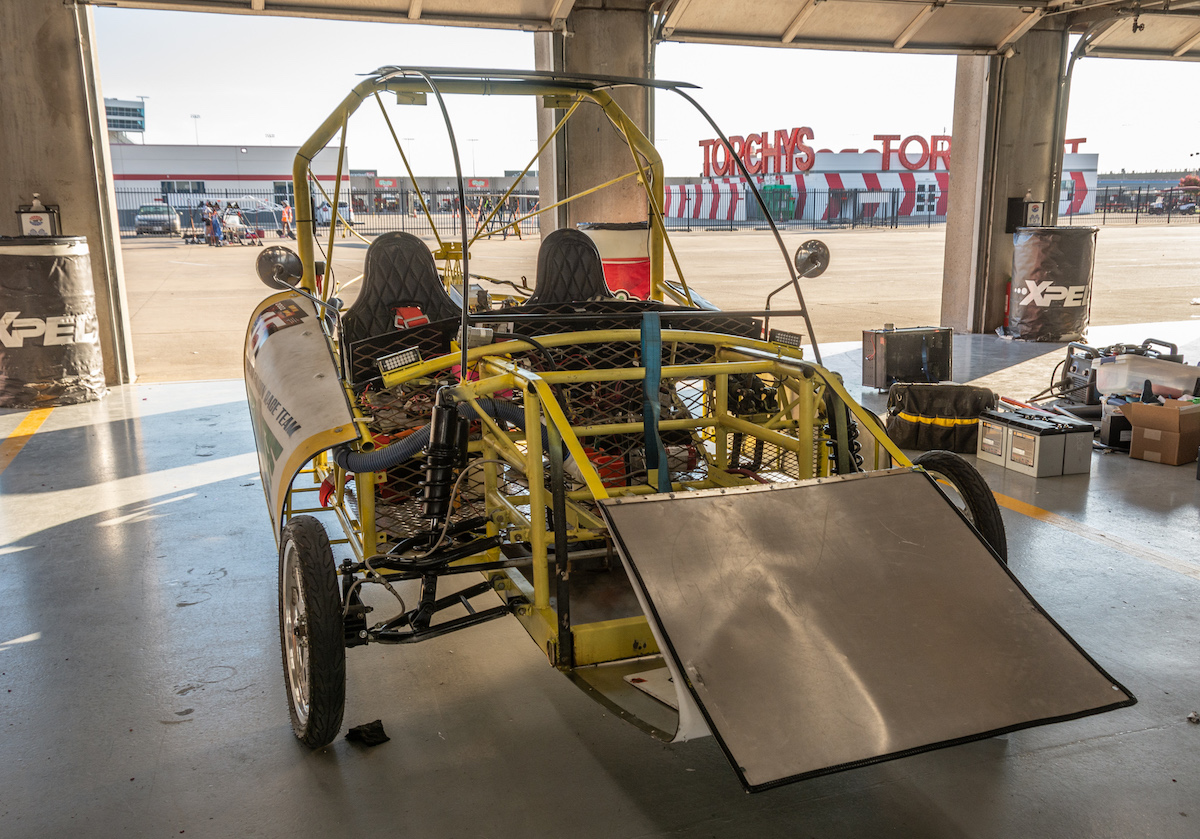 Roll bar Design styles
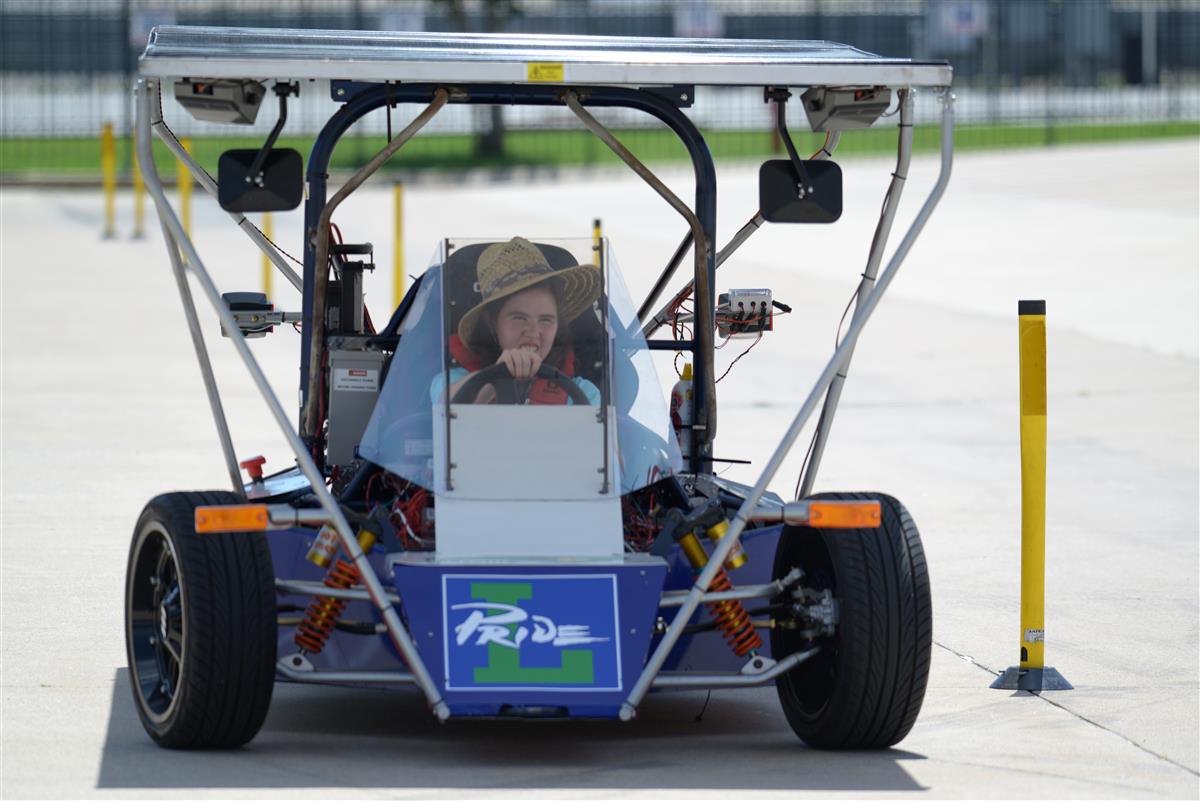 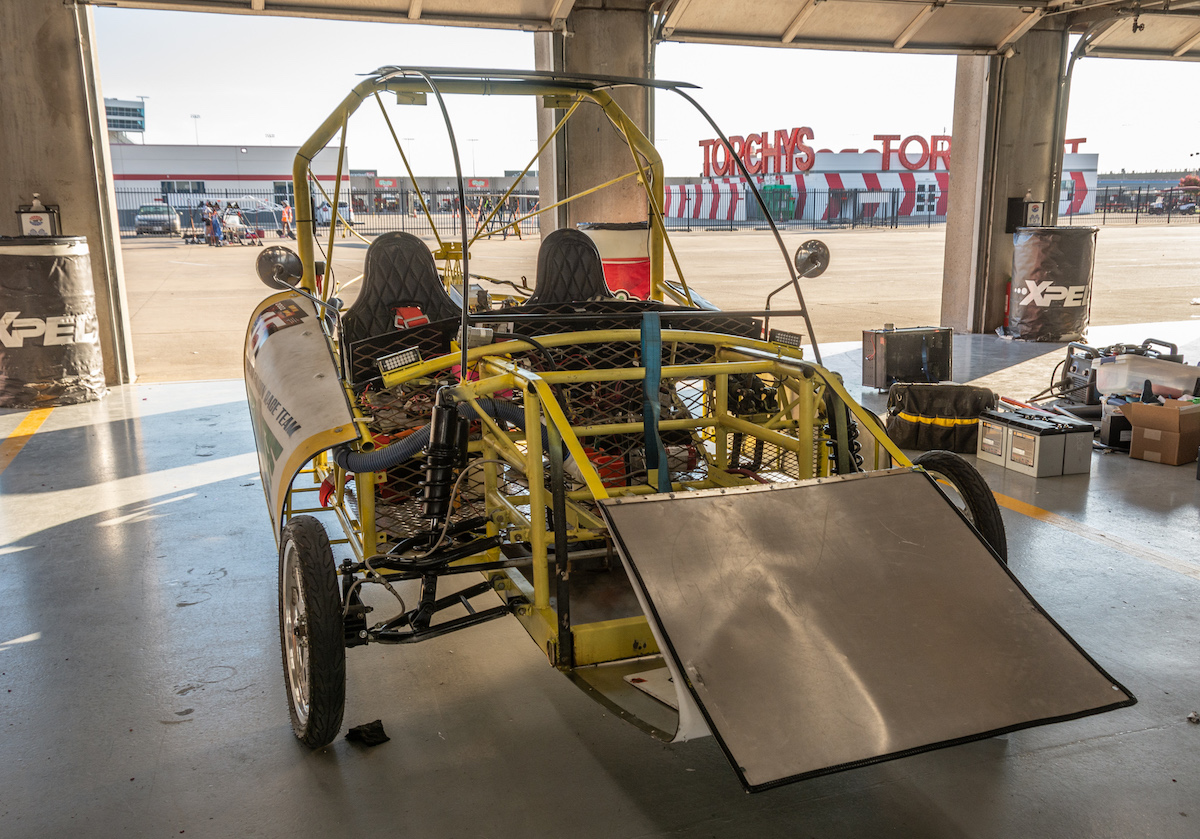 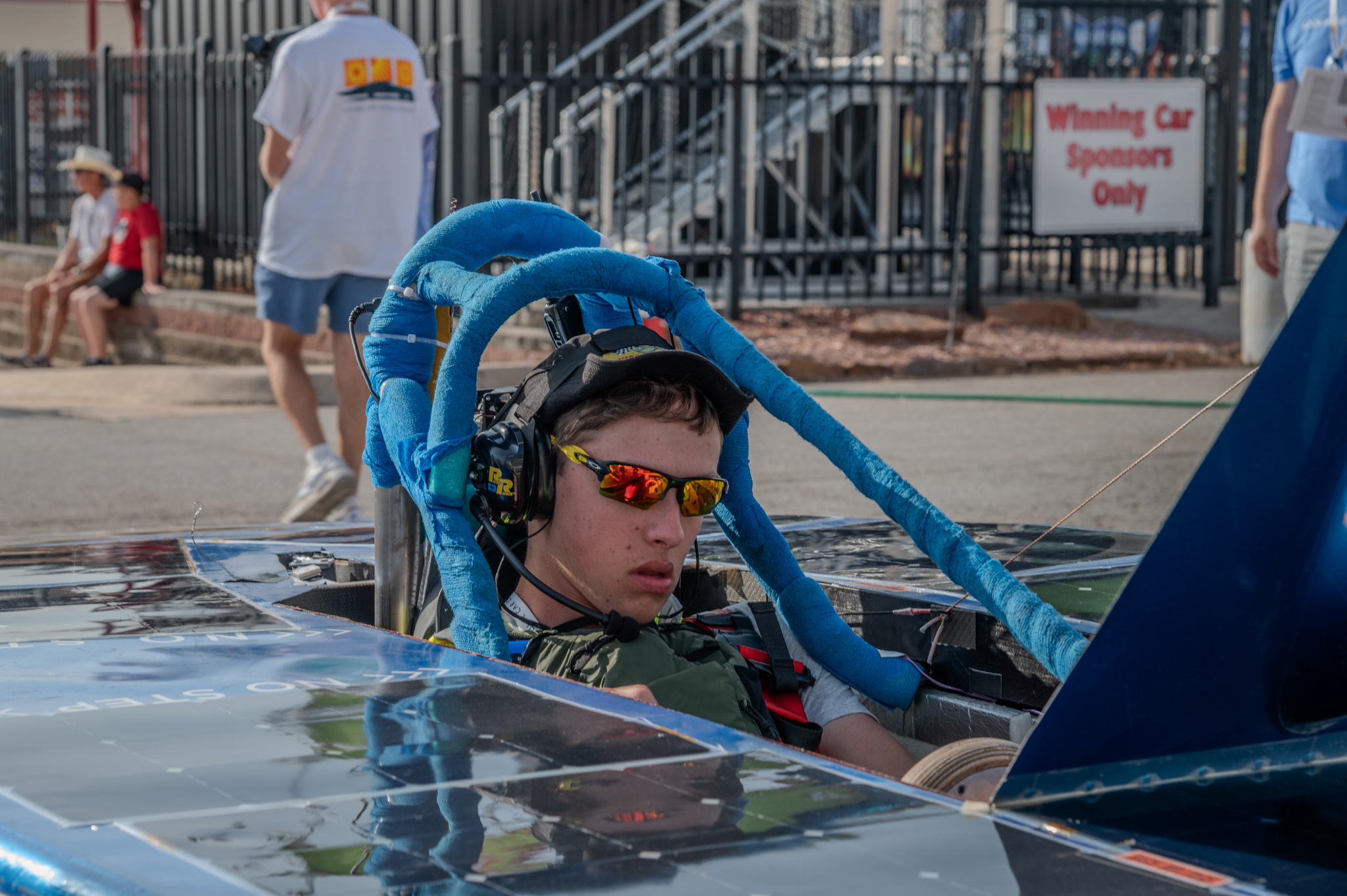 © Solar Car Challenge Foundation
12
New Teams Workshop - 2024        Mini-Course in Mechanical Eng.
Crush Zone
Crush zone must:
be designed to absorb impact from a collision
protect the driver from front, side, and rear collisions
have a minimum of 15 cm of horizontal distance from all parts of the driver’s body
Have a minimum of 30 cm vertical distance and encompass the driver’s lower torso.
Battery box must be protected by the crush zones, not in the crush zone.
Insufficient regard for structural safety will result in disqualification from the race.
© Solar Car Challenge Foundation
13
New Teams Workshop - 2024        Mini-Course in Mechanical Eng.
Crush Zone Structure
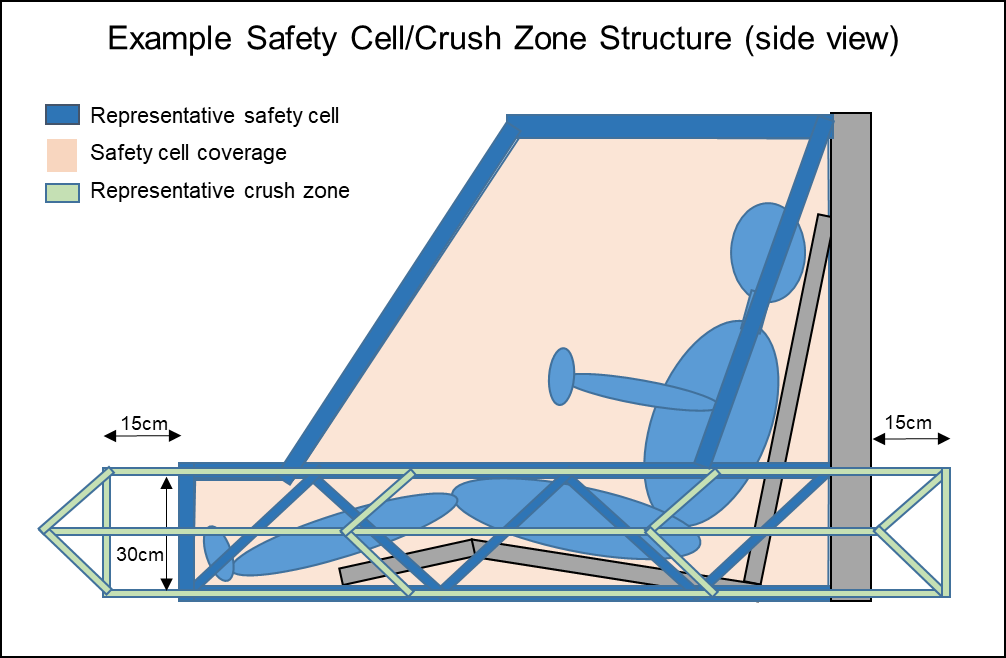 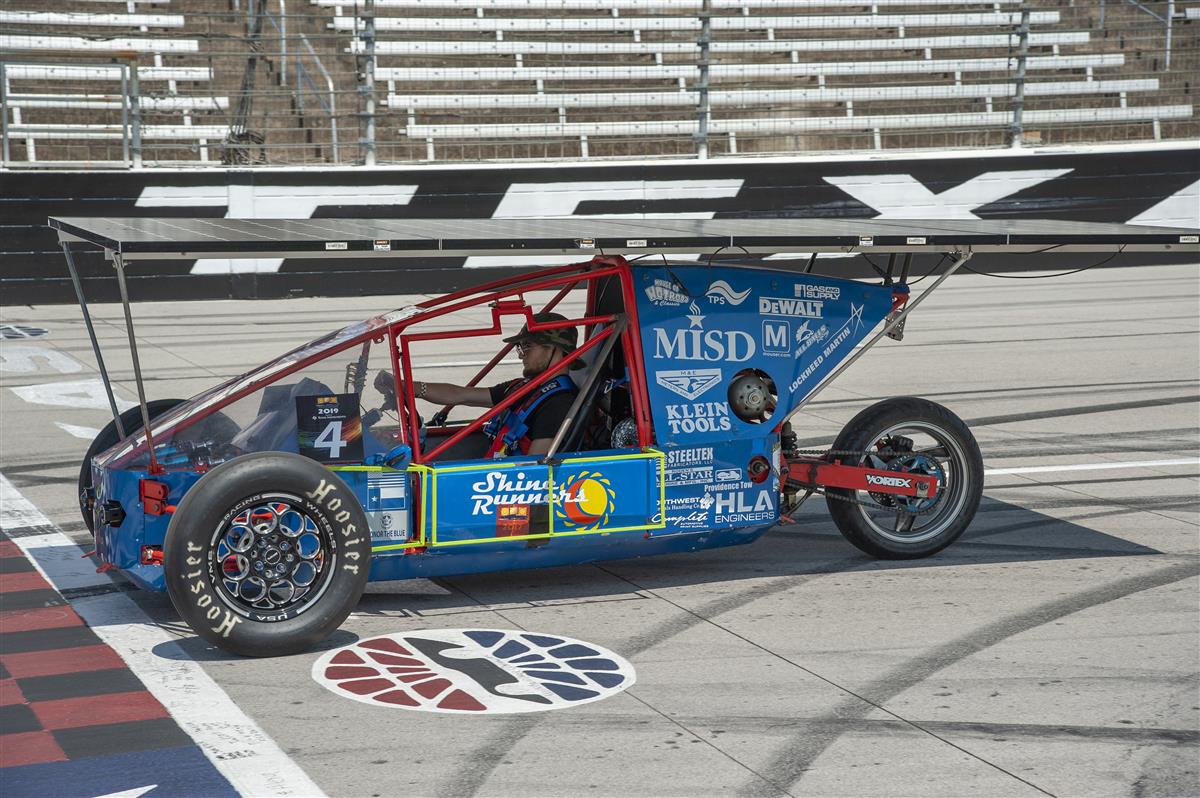 © Solar Car Challenge Foundation
14
New Teams Workshop - 2024        Mini-Course in Mechanical Eng.
Safety Cell/ Roll Bar / Crush Zone Example
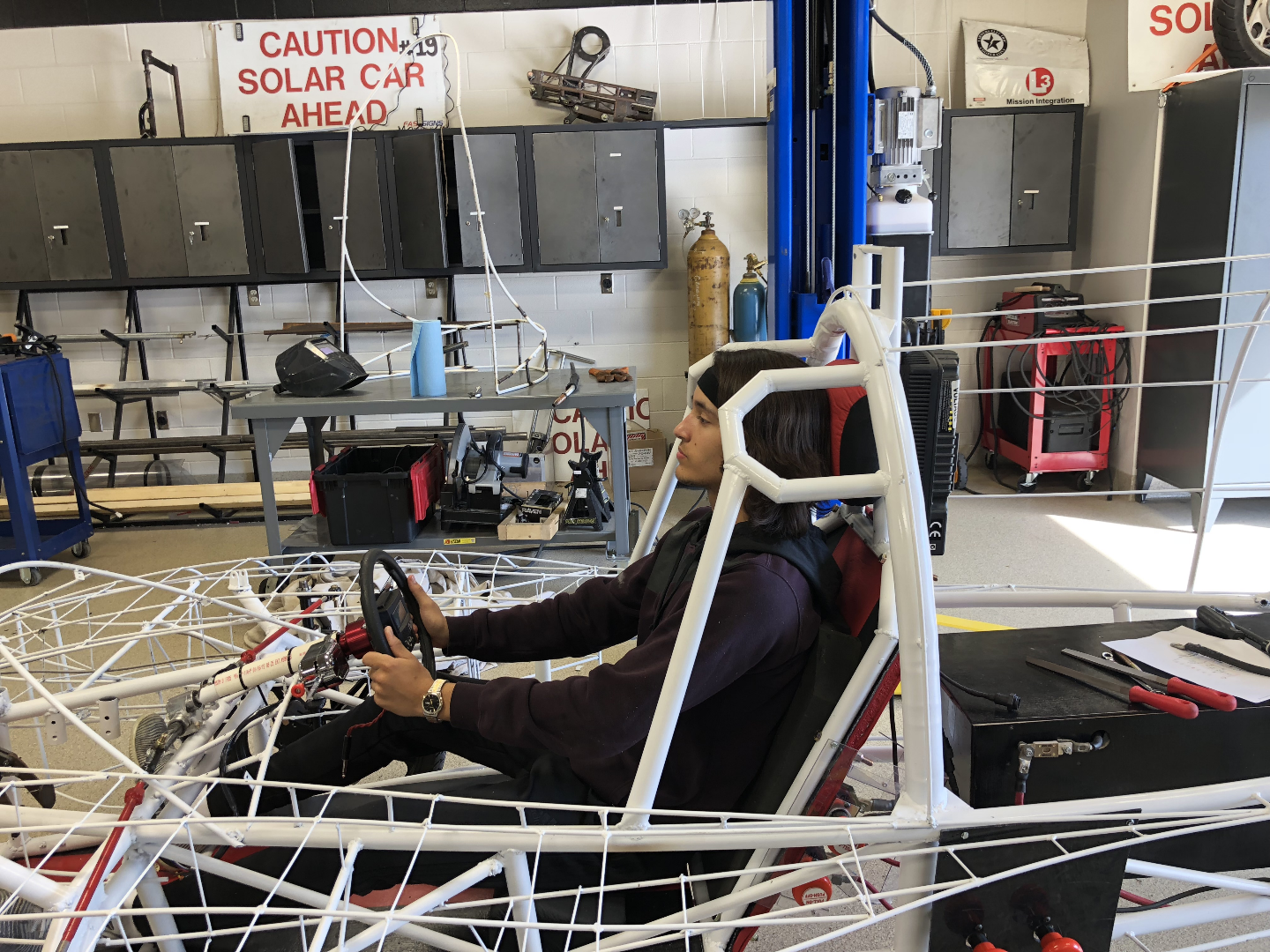 Roll Bar – continuous piece of metal; protects driver in event of rollover
Crush Zone structure – thin material designed to collapse on impact
Roll Cage – rigid protection encompassing entire driver
© Solar Car Challenge Foundation
15
New Teams Workshop - 2024        Mini-Course in Mechanical Eng.
Safety Cell/ Crush Zone Example
Crush Zone – would prefer a structure less rigid and deflects away from the driver. Also violates the 30 cm of vertical distance required by new cars.
Roll Bar – Welded at more than 2 points; continuous; however, does not comply with the thickness requirement
Safety Cell– good use of strong structural components;  need additional coverage for driver’s upper torso
Note: Crush zones do not need to be made of metal or welded to the frame
© Solar Car Challenge Foundation
16
New Teams Workshop - 2024        Mini-Course in Mechanical Eng.
Building the Vehicle Frame
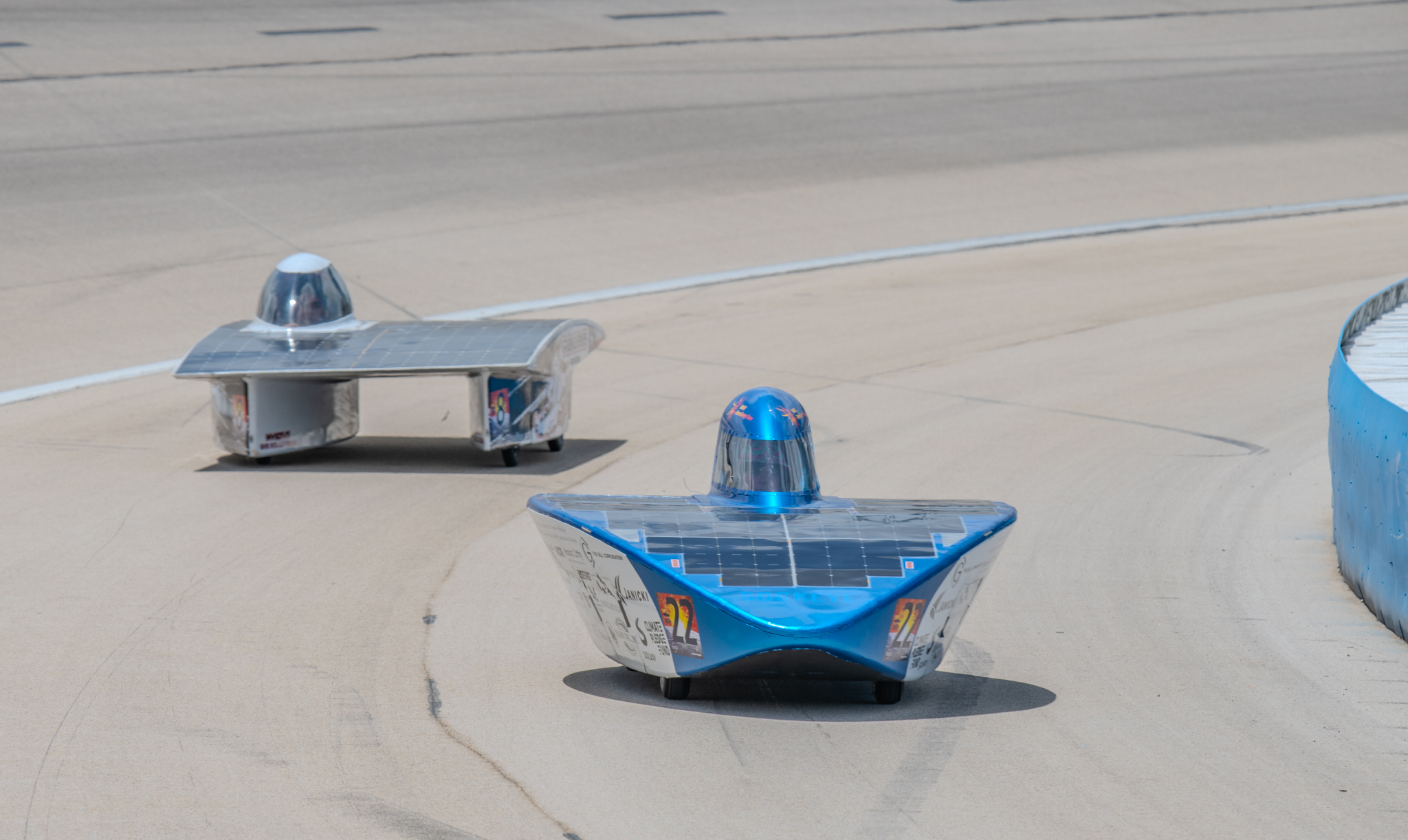 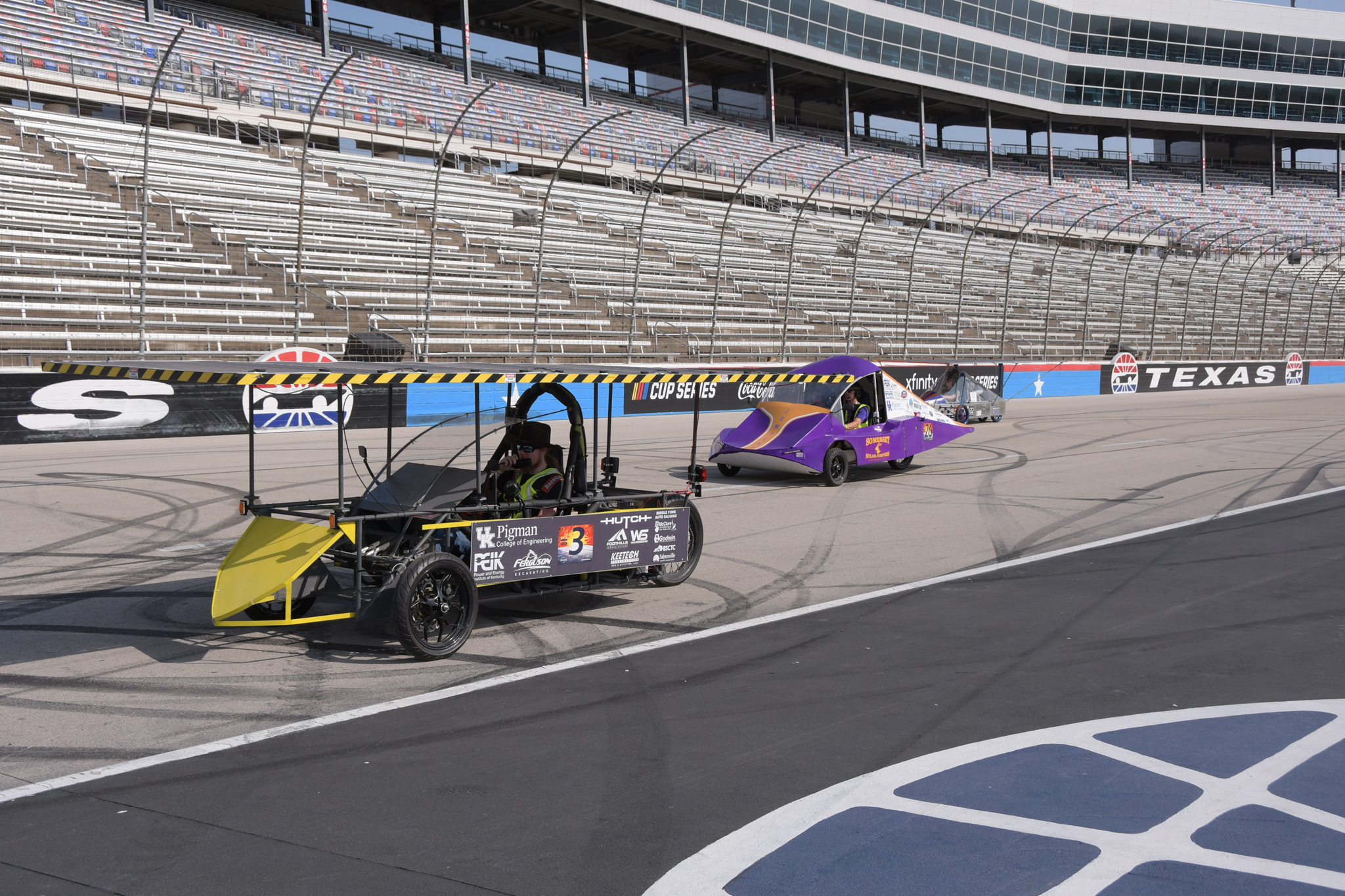 Materials 
Safety Cell, Crush Zone and Roll Bar
Suspension and Steering
Wheels and Brakes
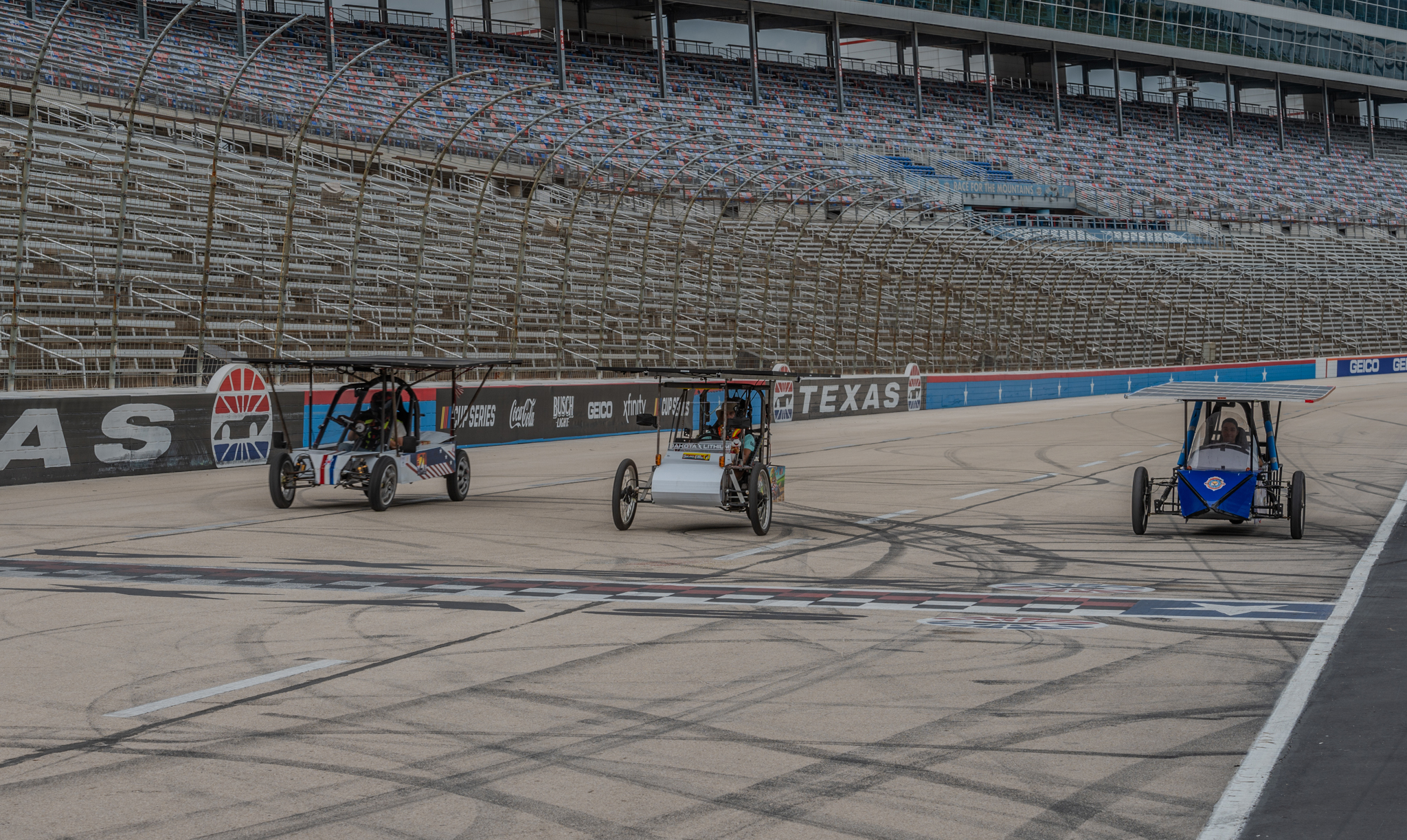 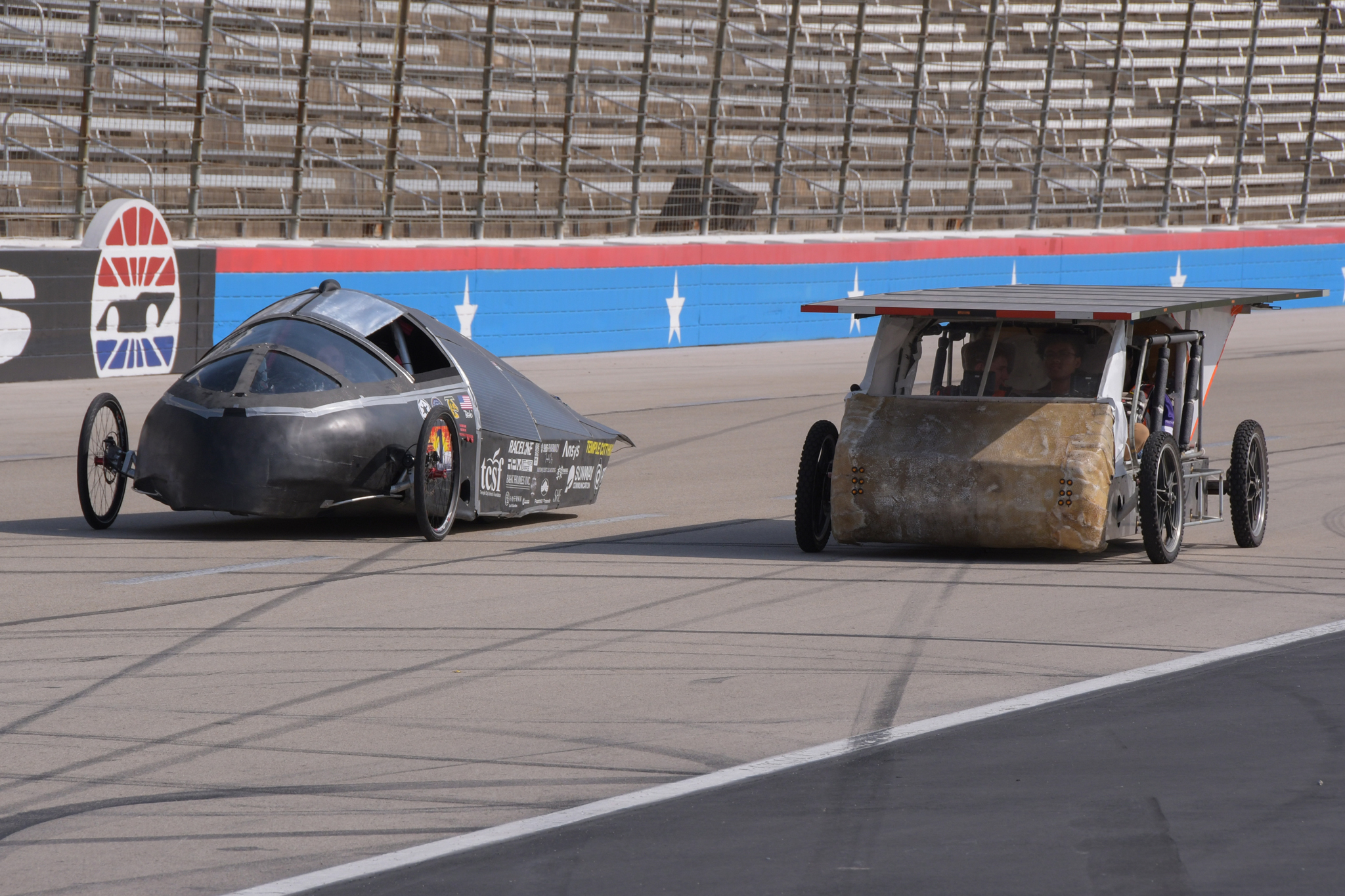 © Solar Car Challenge Foundation
17
New Teams Workshop - 2024        Mini-Course in Mechanical Eng.
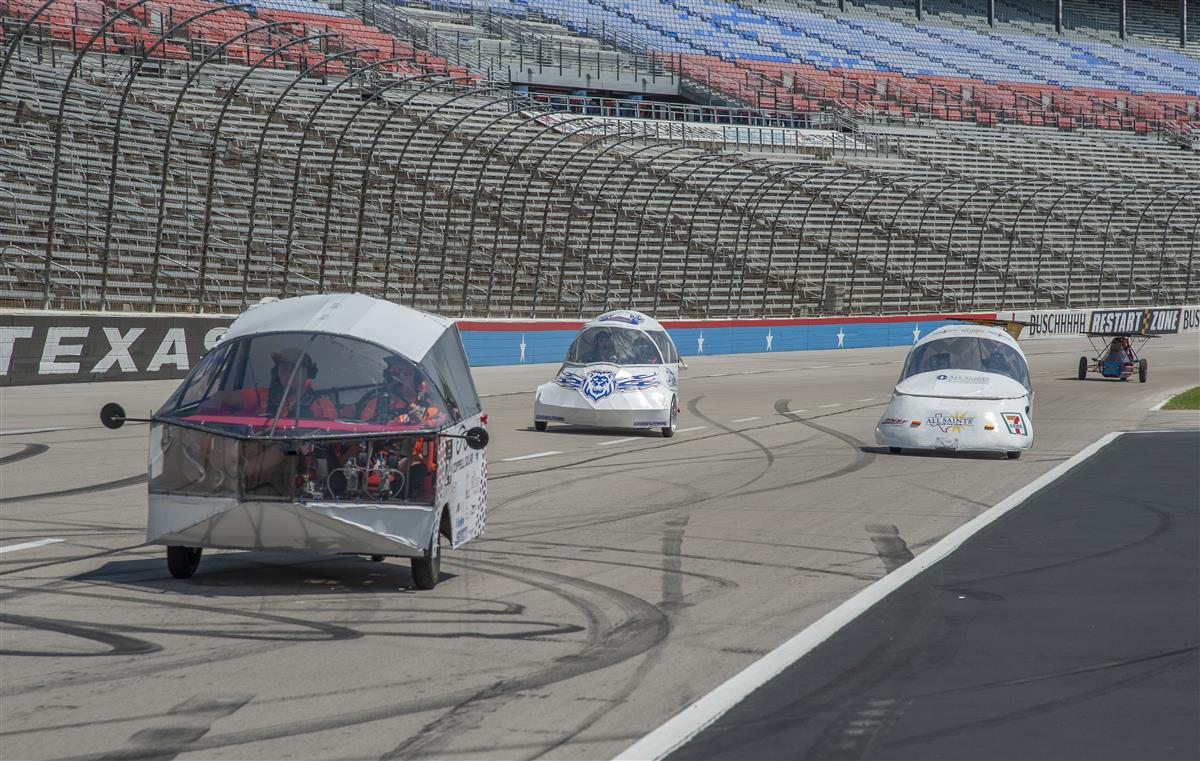 Common Front Suspension Types
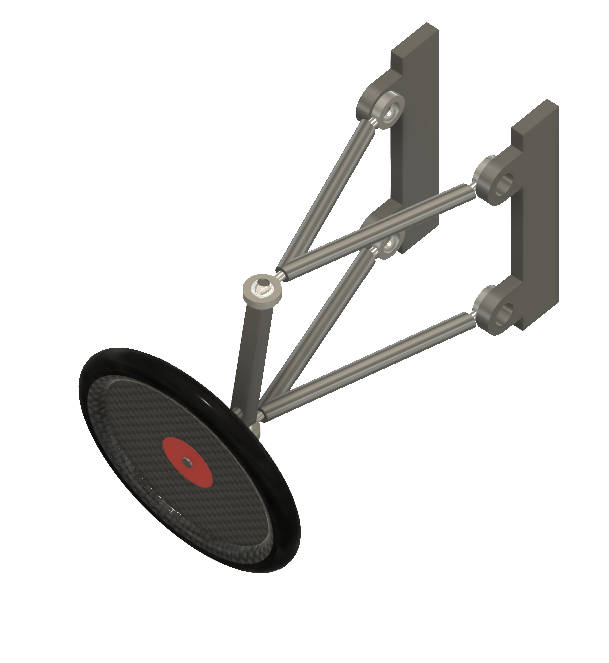 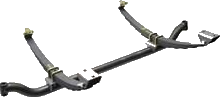 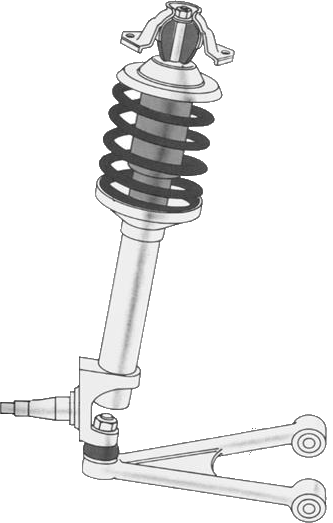 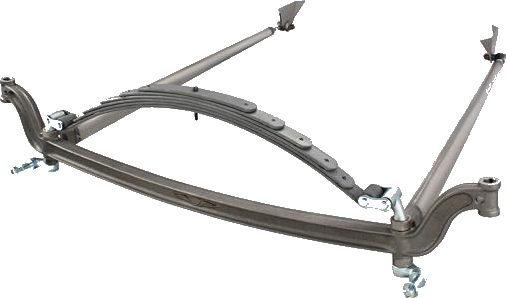 MacPherson Strut
Solid Axle
Dual A Arm
© Solar Car Challenge Foundation
18
New Teams Workshop - 2024        Mini-Course in Mechanical Eng.
Suspension/Steering Considerations
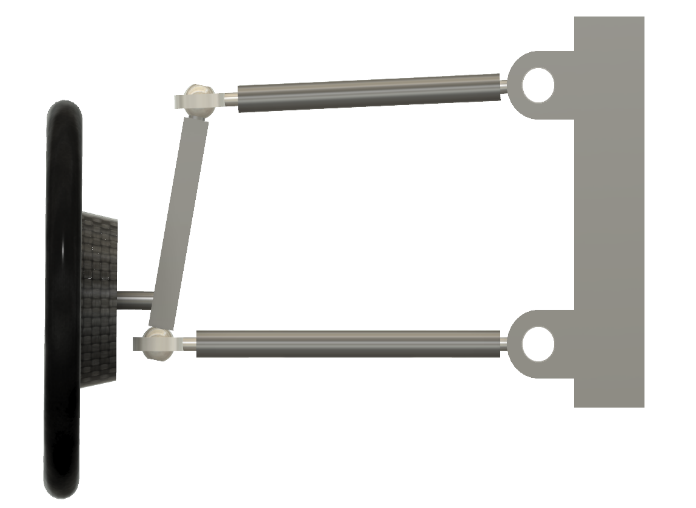 Contact Patch
Oval shaped area where tire contacts the road

Steering Axis
Line between two pivot points of the wheel
Side
Top
Side
Top
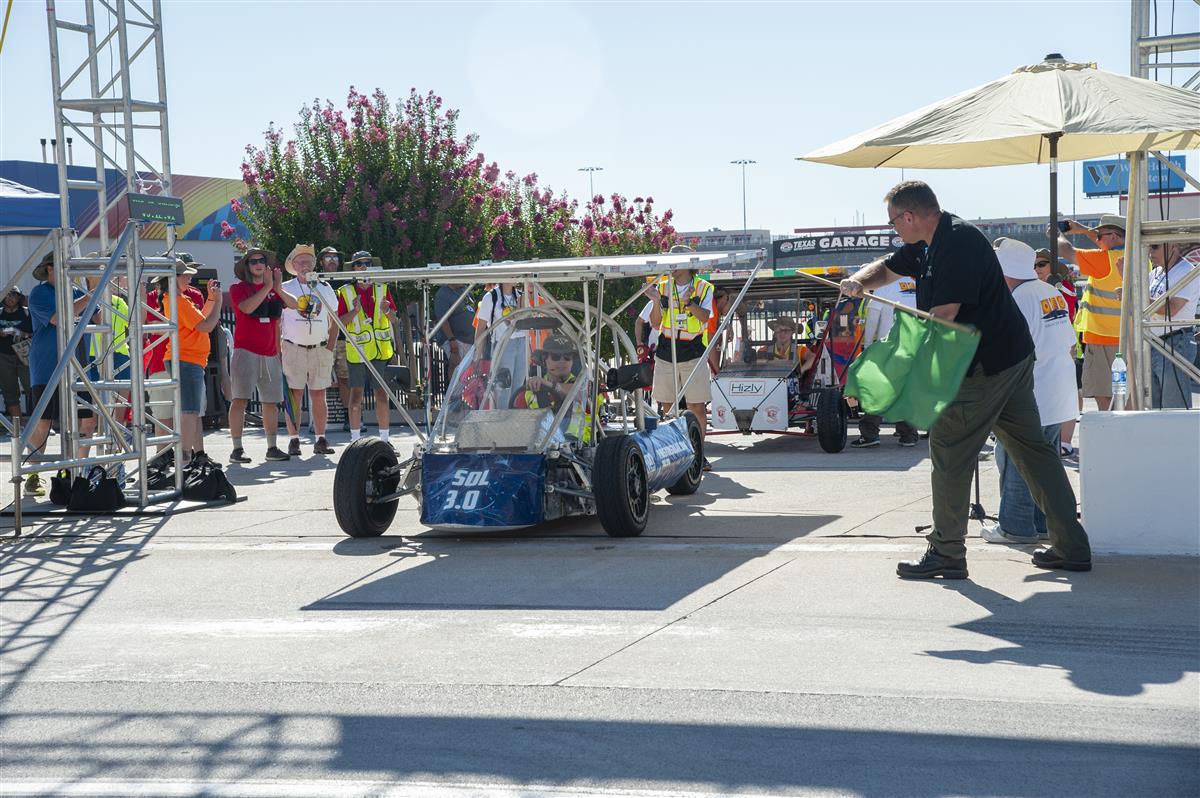 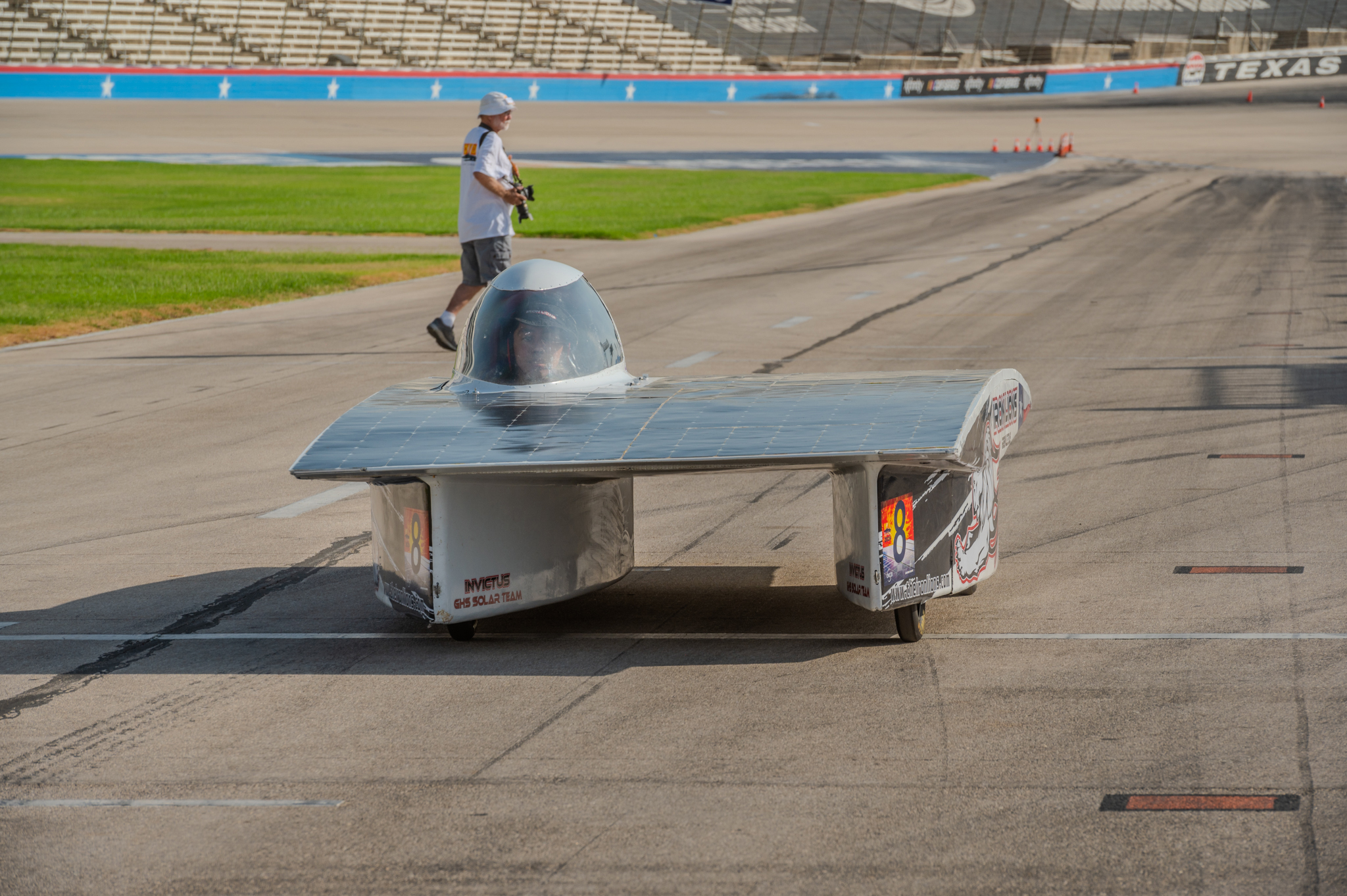 Ideal
Real
© Solar Car Challenge Foundation
19
New Teams Workshop - 2024        Mini-Course in Mechanical Eng.
Steering Geometry
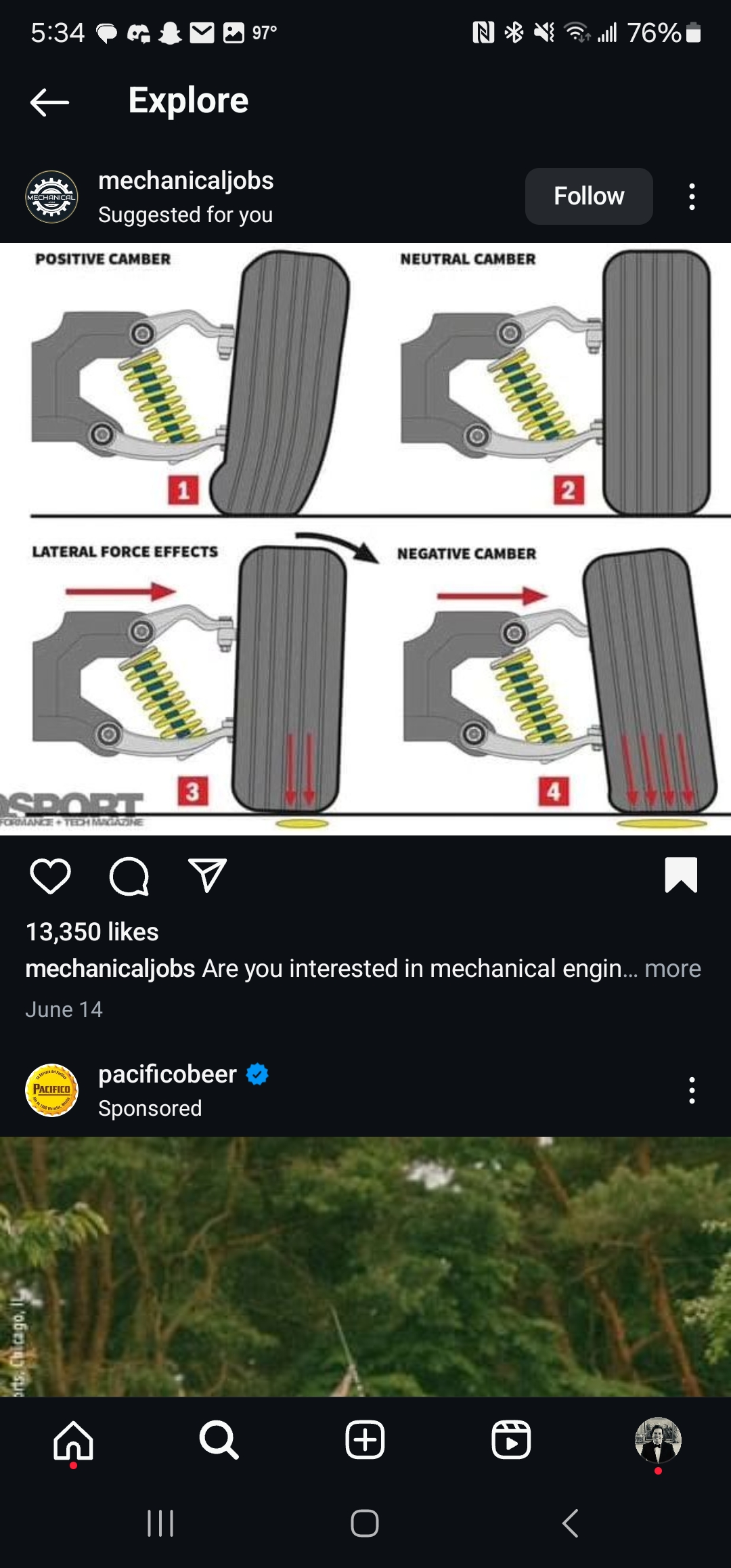 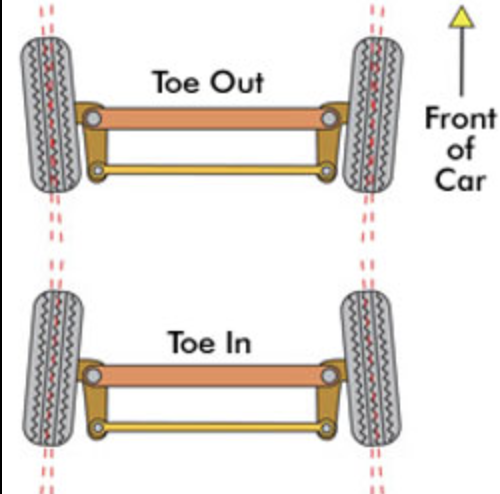 Toe
Angle of the wheel and tire pointing away from the centerline of the vehicle
Caster
The angular displacement of the steering angle for the vertical axis
Camber
The angle of the wheel and tire with respect to the vertical axis
Scrub Radius
The distance between where the steering angle intersects the ground and the contact patch of the tire

Tip: Wheel alignment can play a major role in the efficiency of solar cars/ and wear on tires.
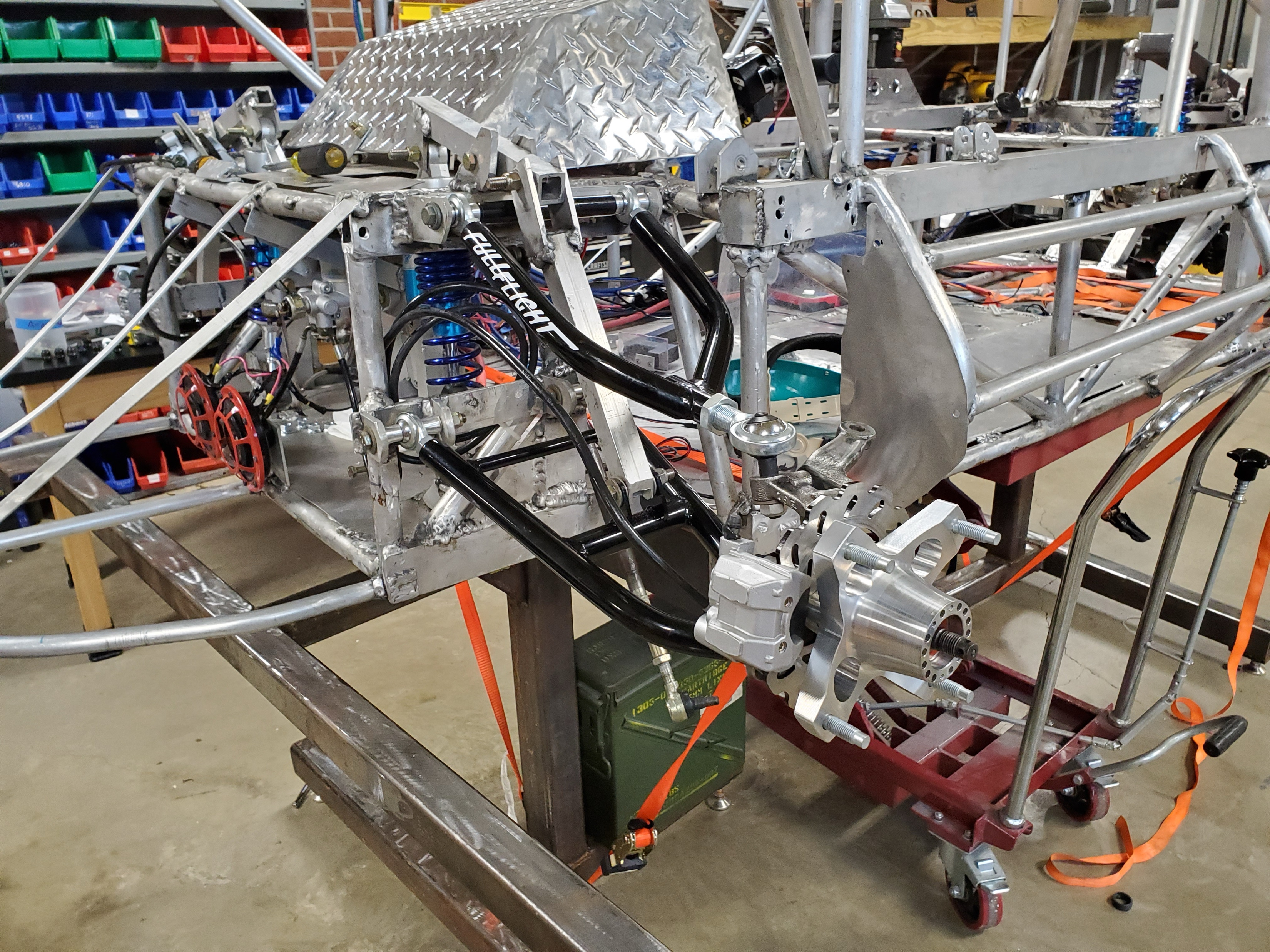 © Solar Car Challenge Foundation
20
New Teams Workshop - 2024        Mini-Course in Mechanical Eng.
Ackerman Steering
Importance:
Avoiding tires to slip sideways when following the path around a curve at lower speeds
Disadvantages:
Neglects centrifugal force generated and countered by a cornering force acting on each tire. This causes the flexible tires to generate increased slip angles at higher speeds.
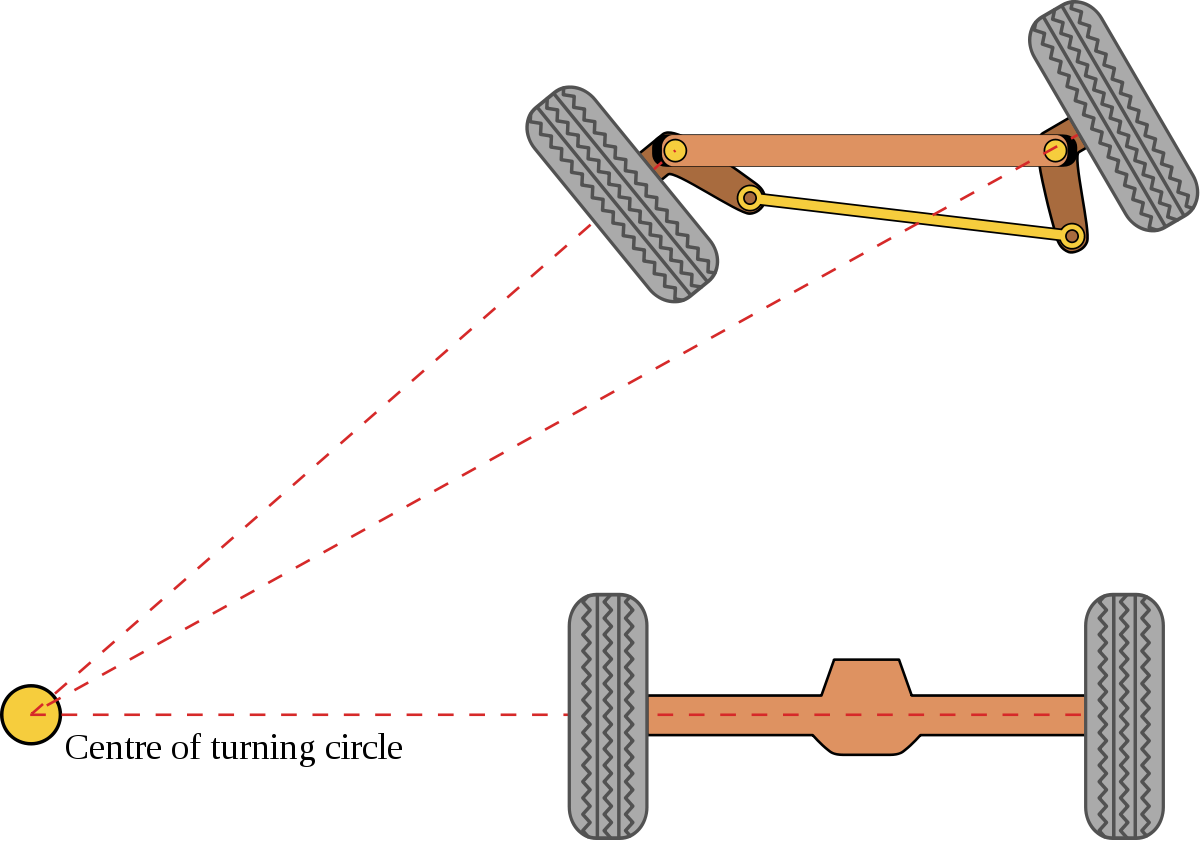 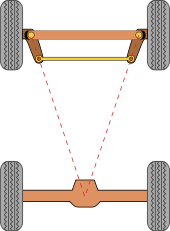 © Solar Car Challenge Foundation
21
New Teams Workshop - 2024        Mini-Course in Mechanical Eng.
Measuring Toe
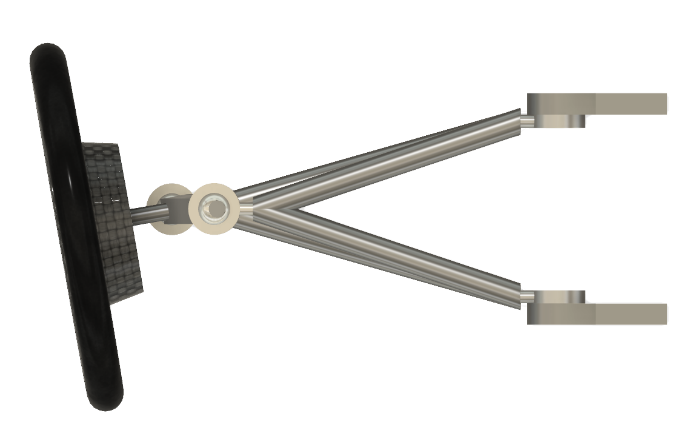 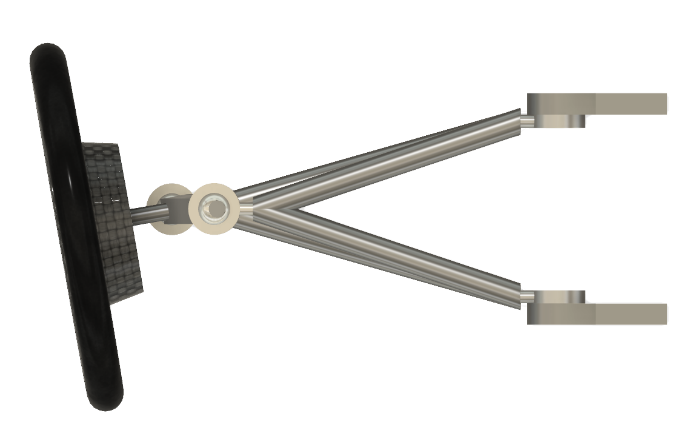 Front
Dist A
A2
A1
Dist B
C
B1
B2
© Solar Car Challenge Foundation
22
New Teams Workshop - 2021         Mini-Course in Mechanical Eng.
Getting your car rolling
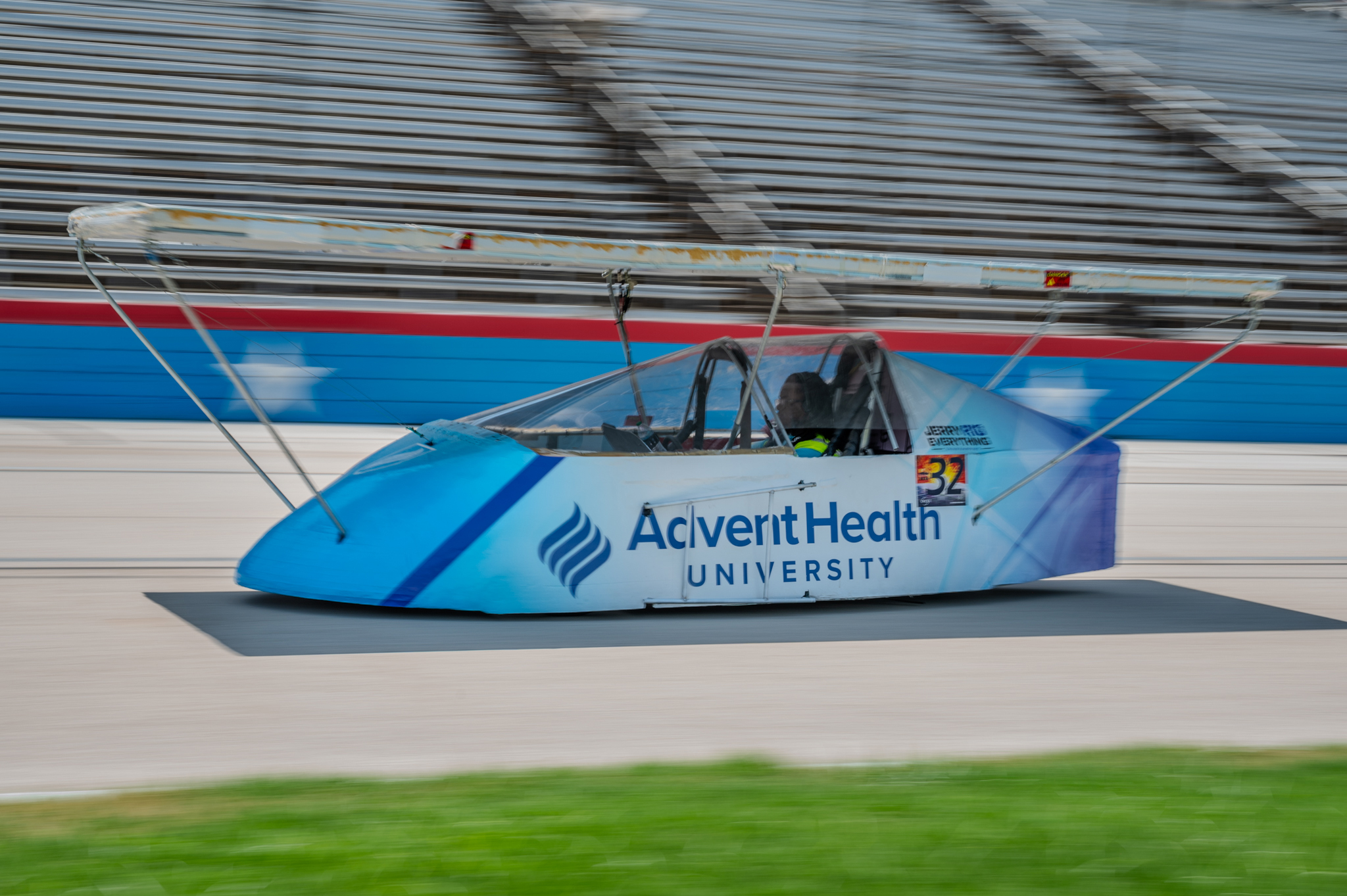 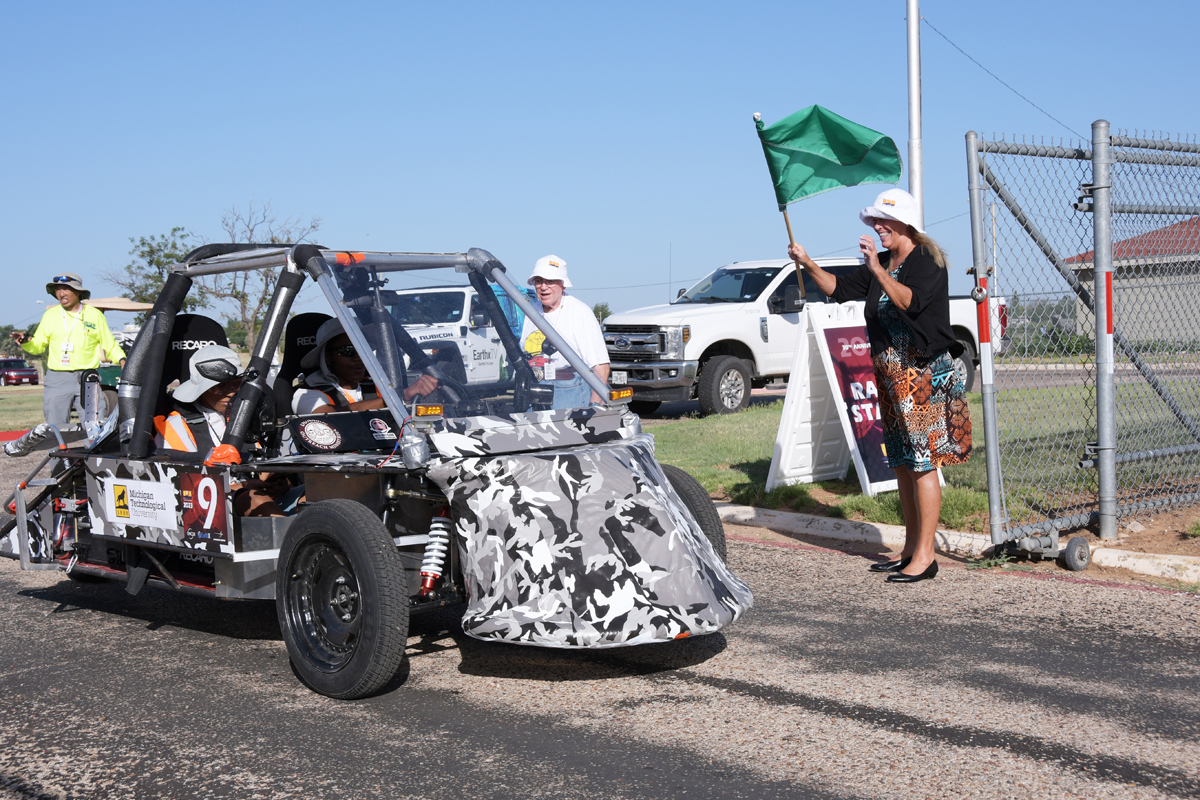 Materials 
Safety Cell, Crush Zone and Roll Bar
Suspension and Steering
Wheels and Brakes
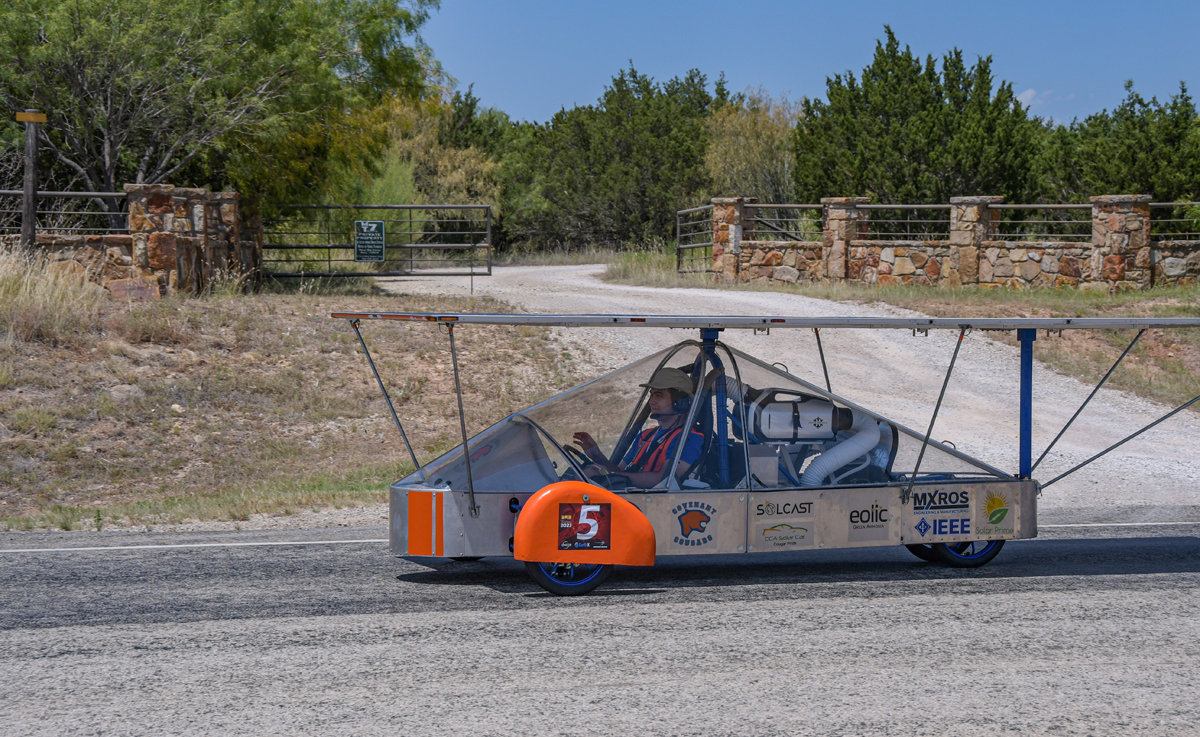 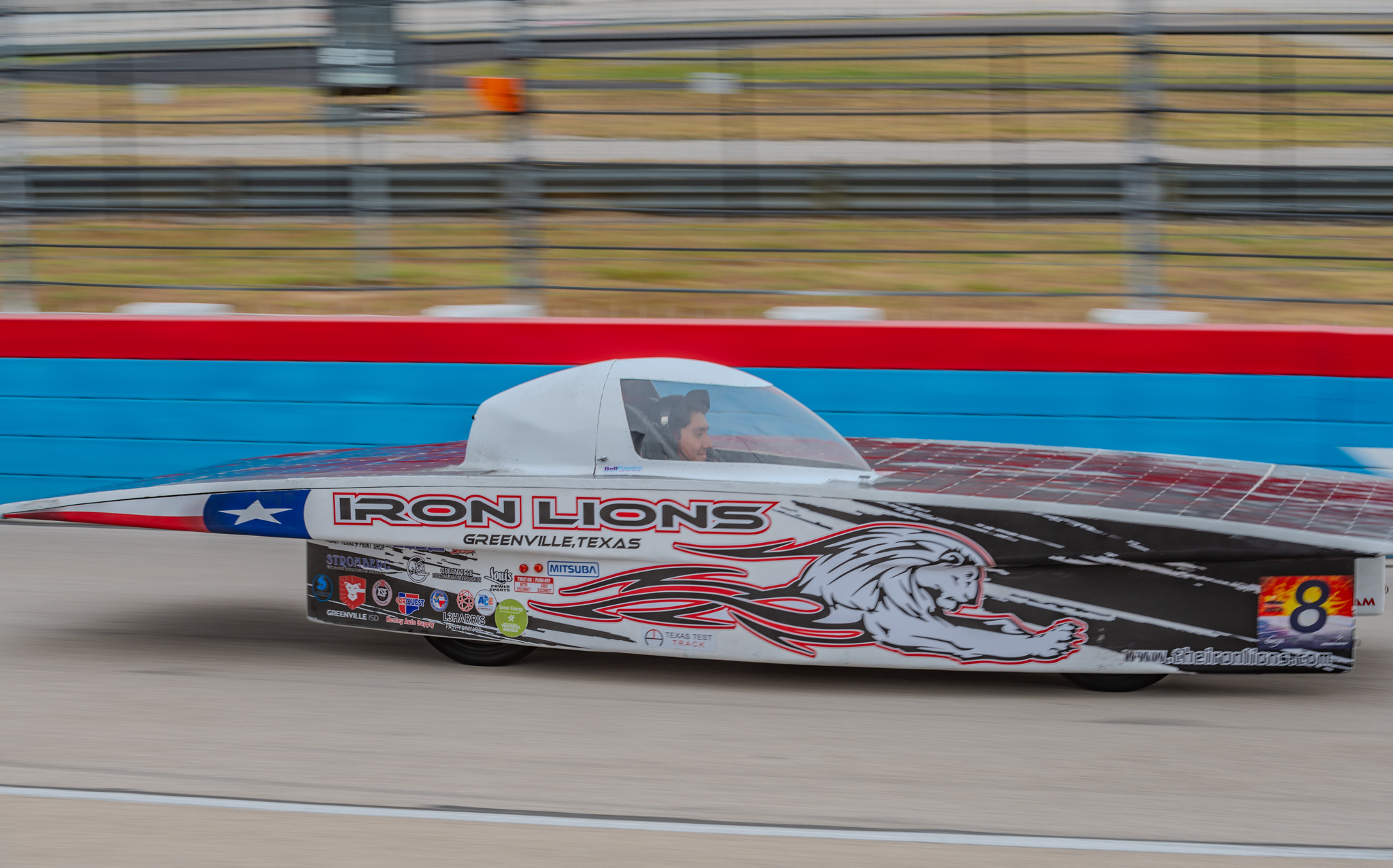 © Solar Car Challenge Foundation
23
New Teams Workshop - 2024        Mini-Course in Mechanical Eng.
Wheels
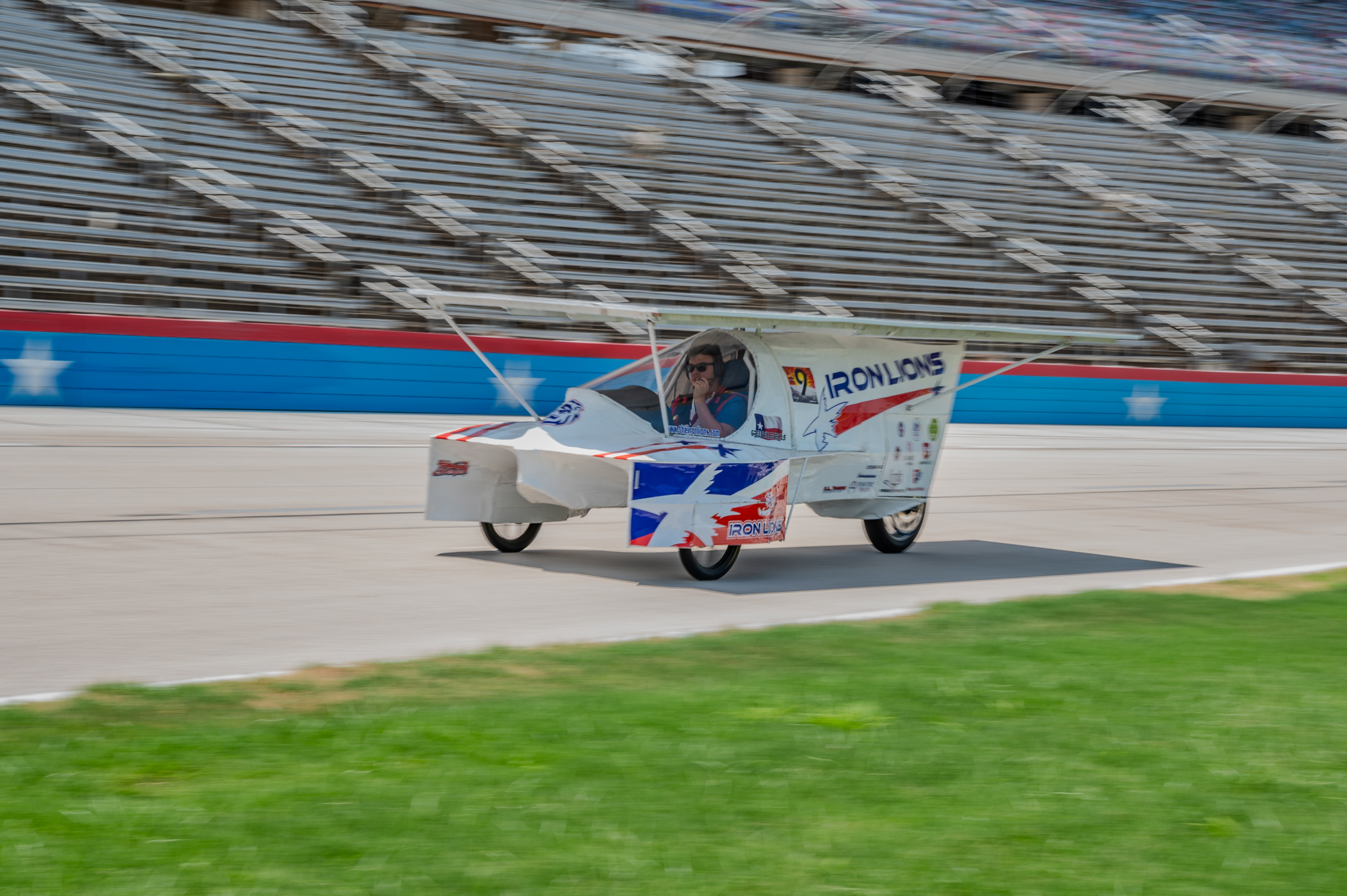 One of the most difficult parts to source
Choices need to be made very early in the design process	

Three wheel designs:
Lighter
Easier to align
Less expensive
Not as safe
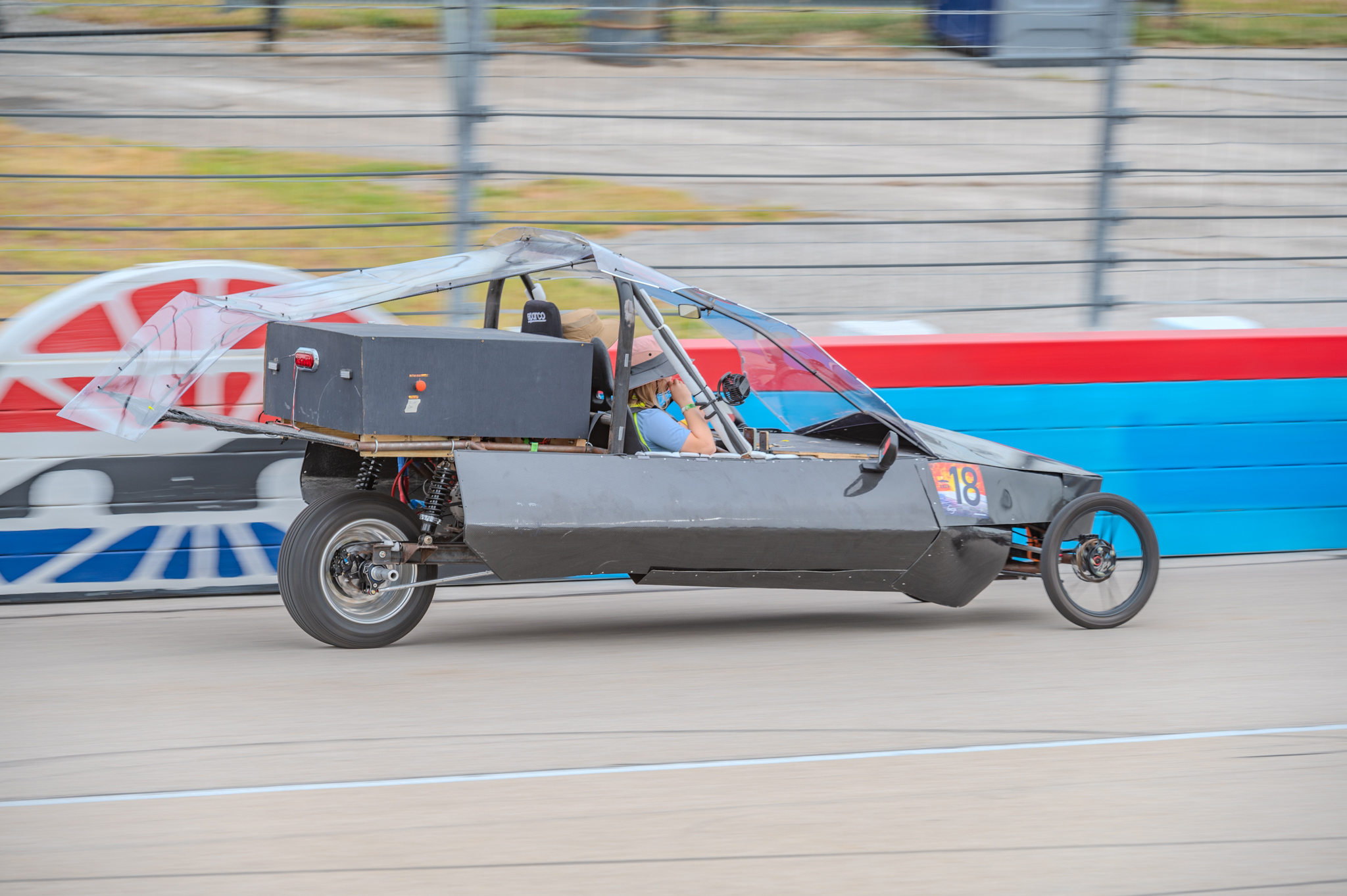 © Solar Car Challenge Foundation
24
New Teams Workshop - 2024        Mini-Course in Mechanical Eng.
Wheels Cont.
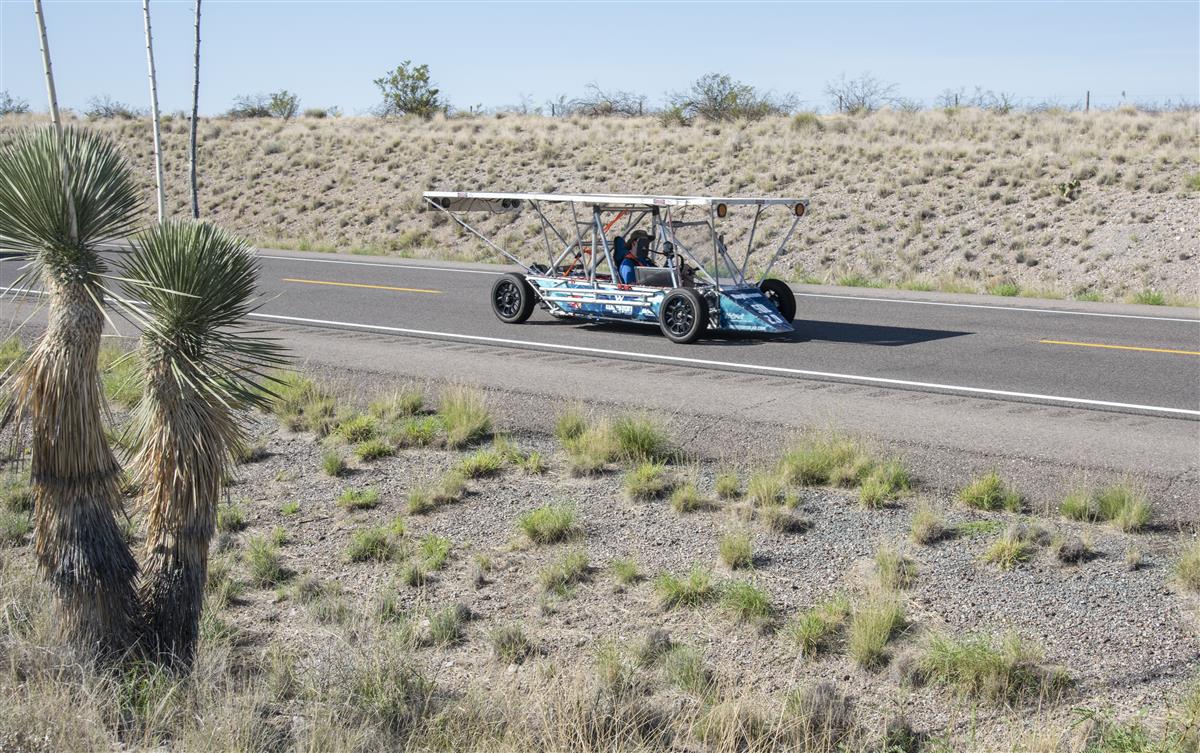 Four wheel designs
More parts means higher cost
Harder to get alignment correct
Weight distribution less critical
Much safer in the event of a flat
Can “straddle” dead animals on the road

Note: Required for Cruiser Division
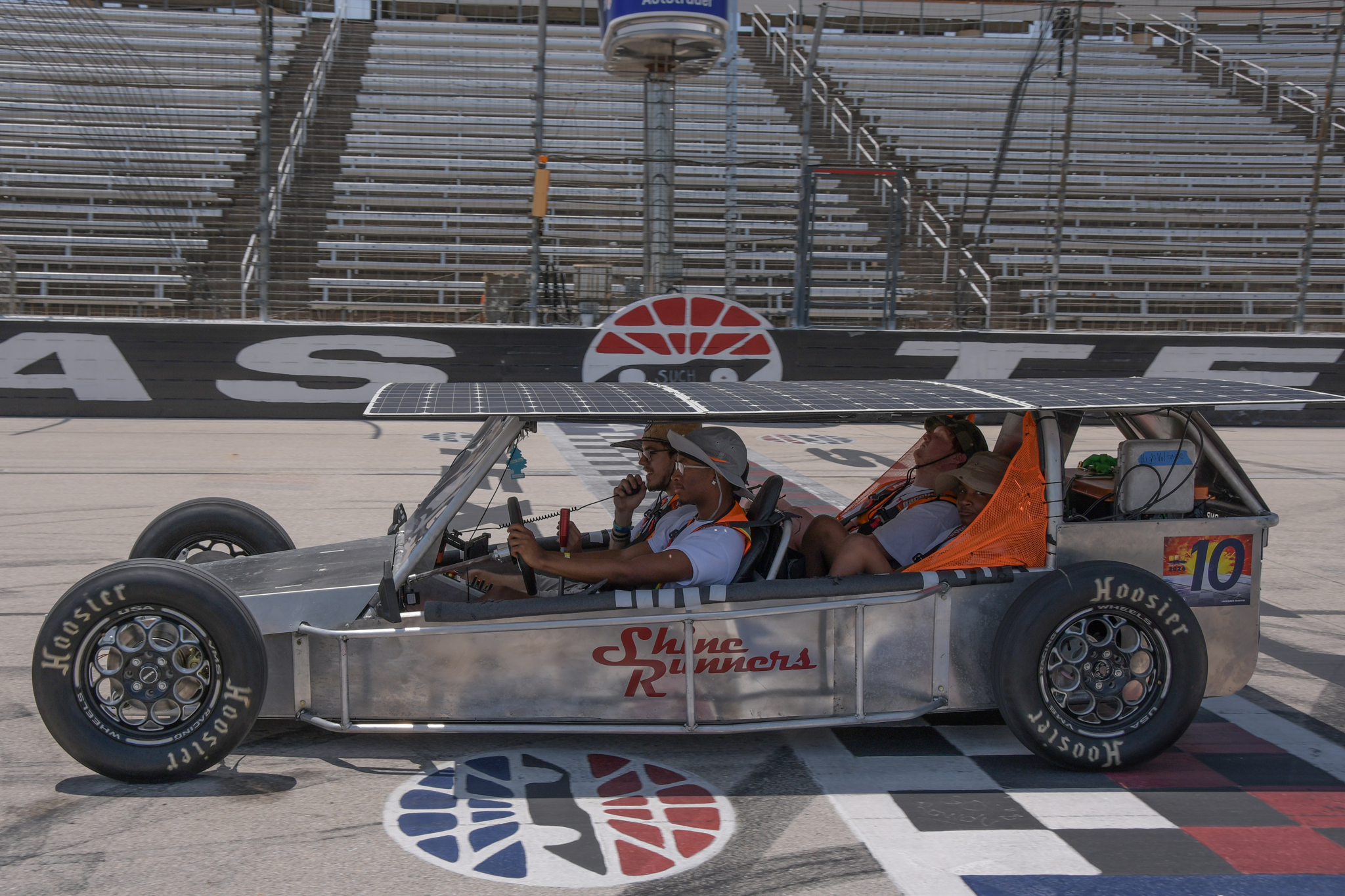 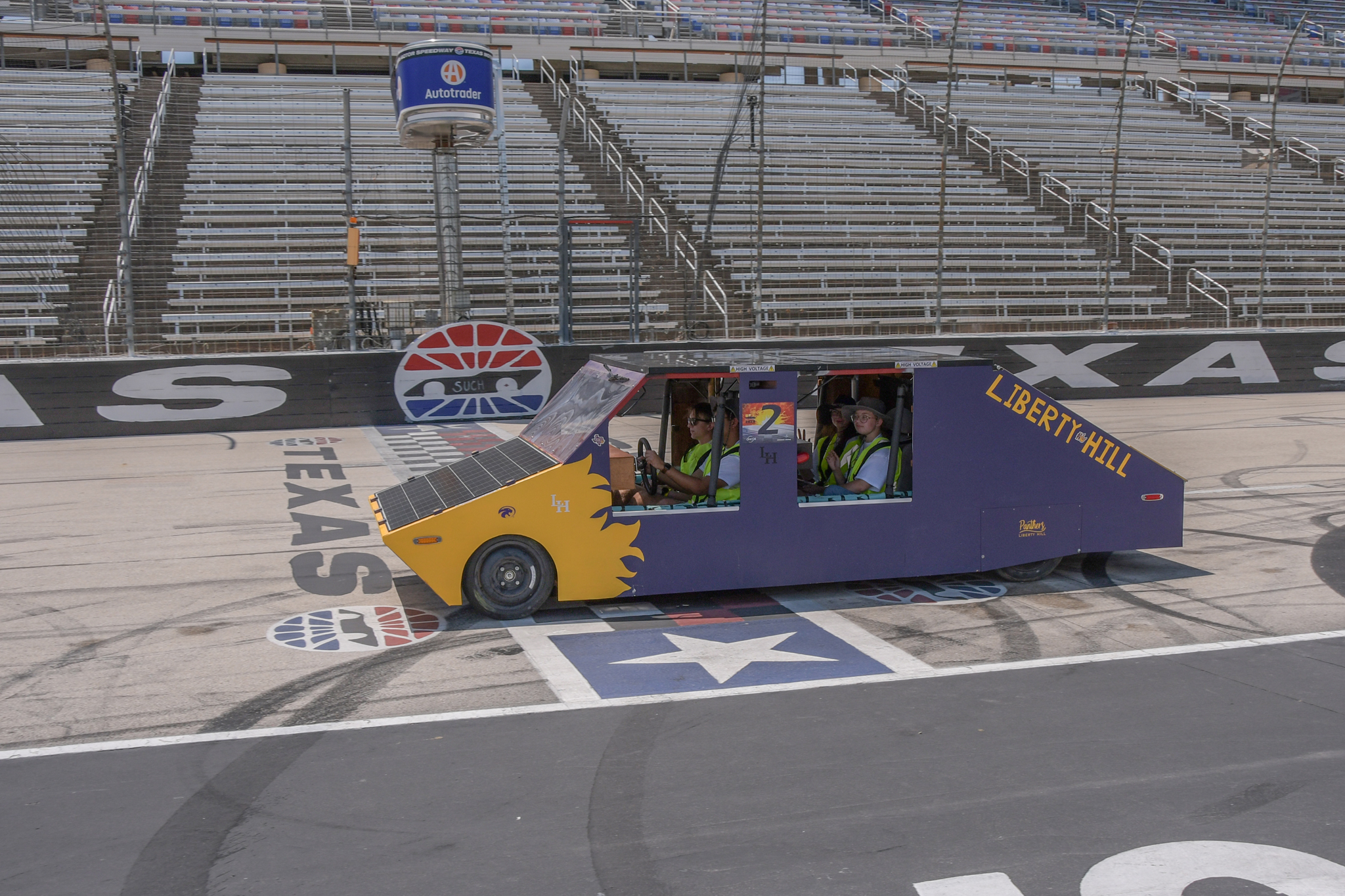 © Solar Car Challenge Foundation
25
New Teams Workshop - 2024        Mini-Course in Mechanical Eng.
Rim/Wheels
Wheel choices (must be able to handle the weight of the car and lateral forces from turning)
NGM wheels and tires
Motorcycle
Junior Dragster
Bicycle
ATV/UTV
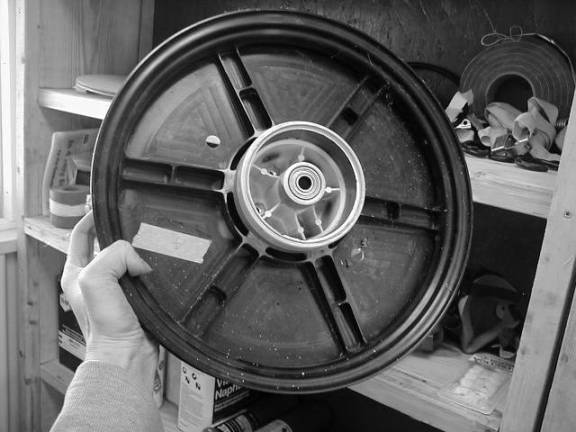 © Solar Car Challenge Foundation
26
New Teams Workshop - 2024        Mini-Course in Mechanical Eng.
Rim/Wheel Choices
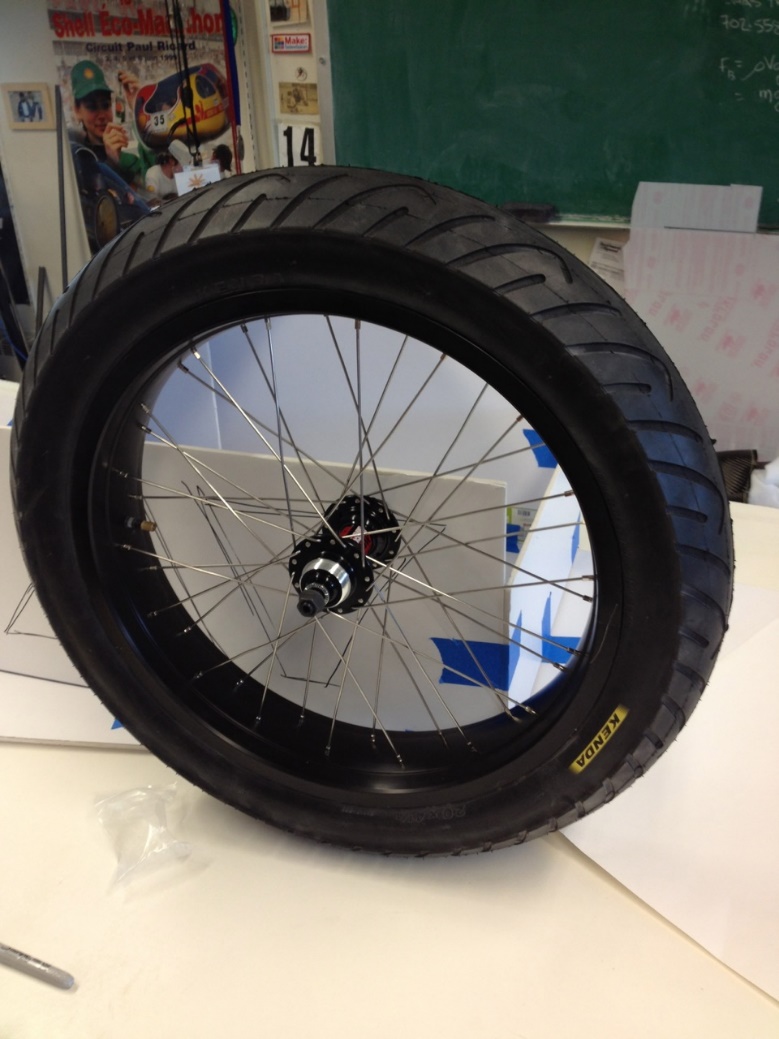 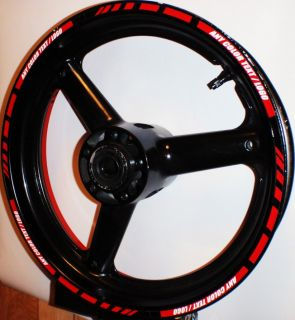 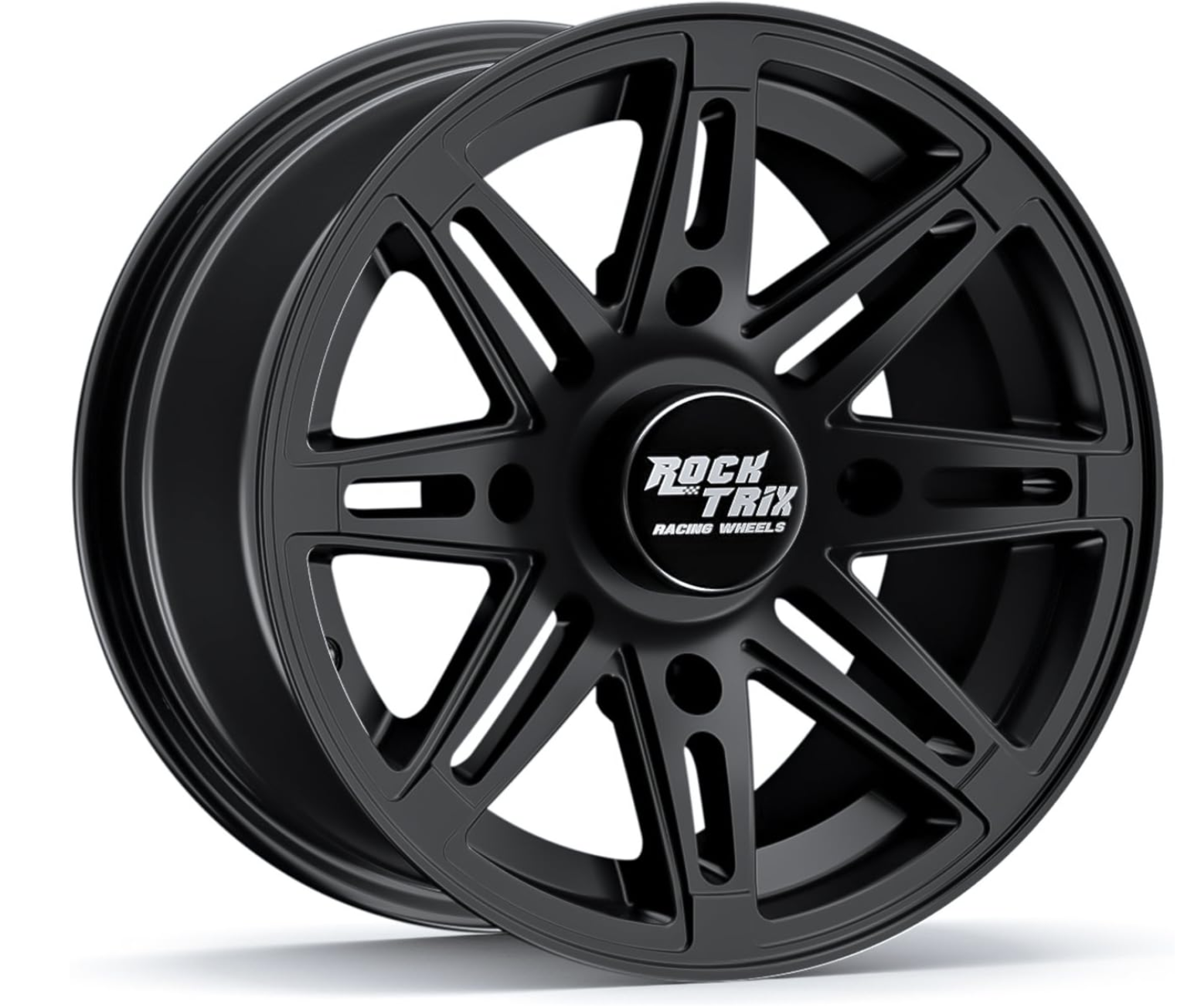 © Solar Car Challenge Foundation
27
New Teams Workshop - 2024        Mini-Course in Mechanical Eng.
Brakes
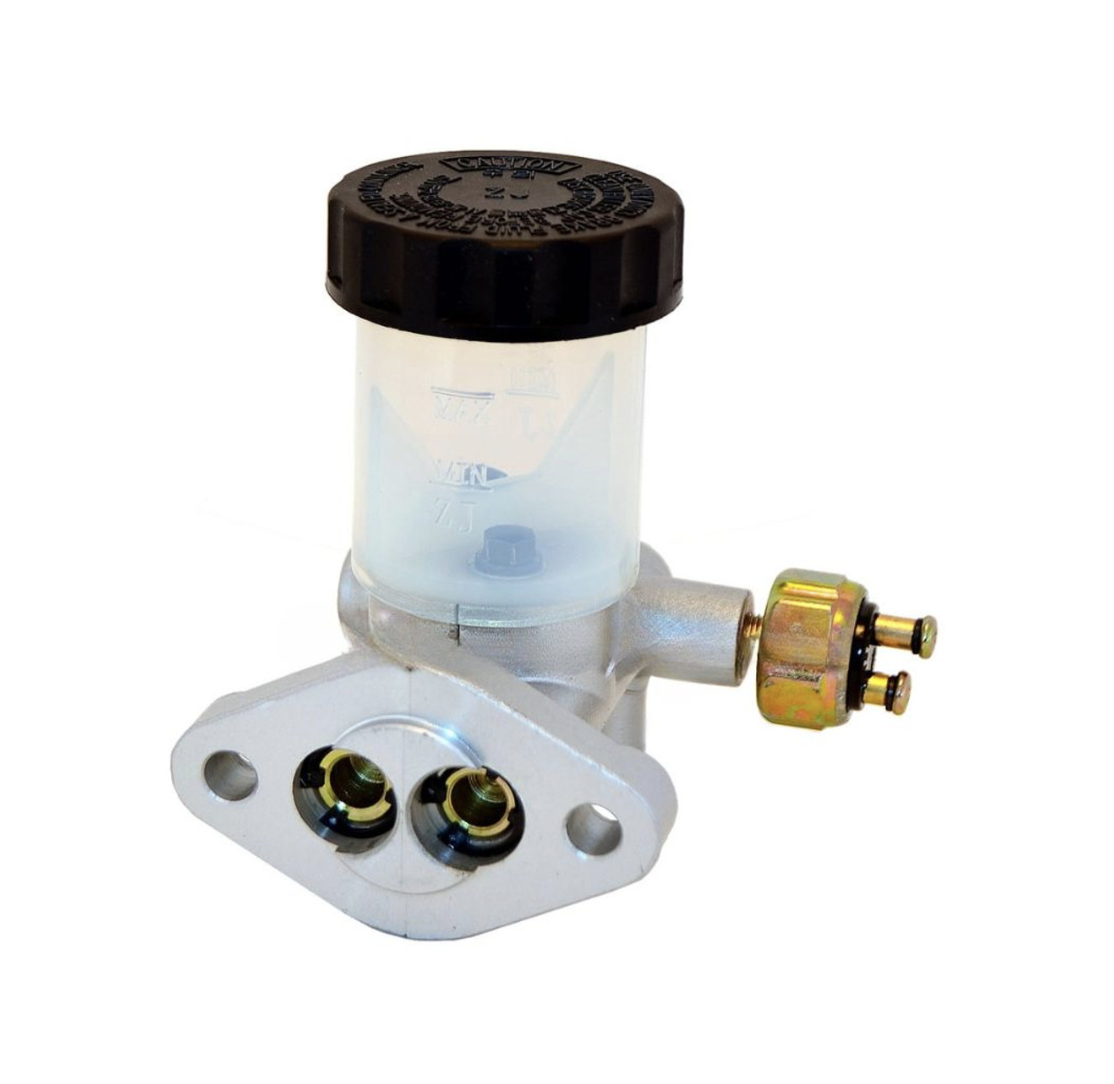 Solar cars must have two independent braking systems that allow the driver to stop the vehicle safely and quickly.
Most cars use hydraulic disk brakes
ATV brakes – Cheap, fits standard atv spindles, but lots of friction of rotor
MCP brakes - great options, adjustable spacing, but can be expensive
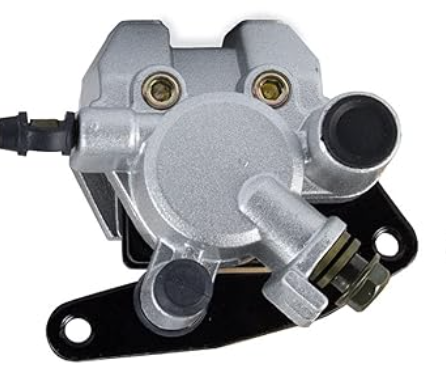 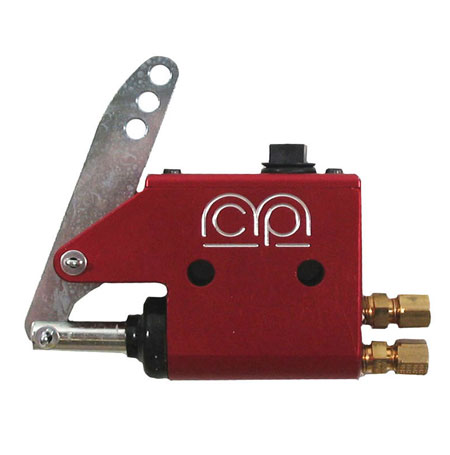 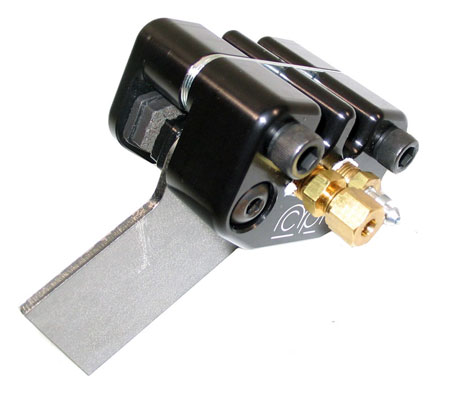 © Solar Car Challenge Foundation
28
New Teams Workshop - 2024        Mini-Course in Mechanical Eng.
Brake Pedals
Brake pedals must also be independent
Pedals, master cylinder, etc. separate for each system
Can not “link” pedals together
Must be operated by foot (no hand brakes)
Must be automotive style pedals
 Note: Brake lights must be independent from turn/ hazard lights.
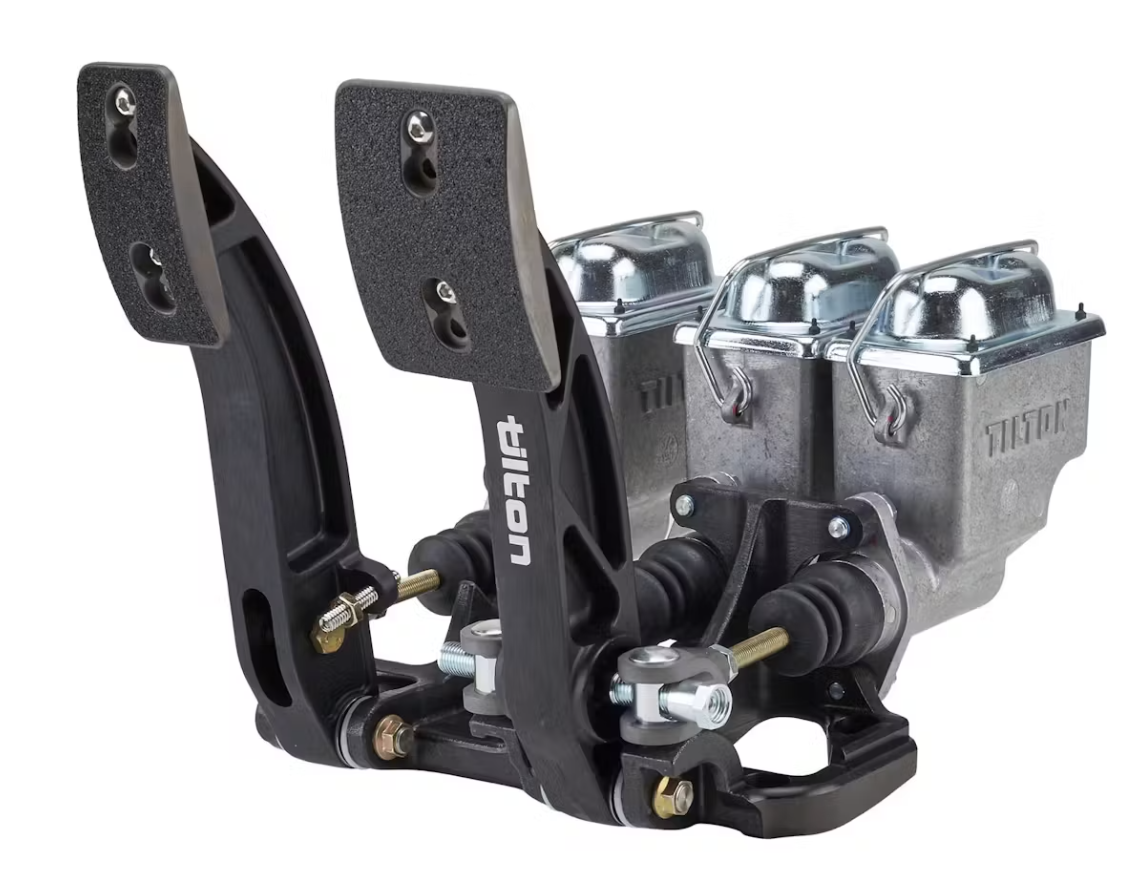 X
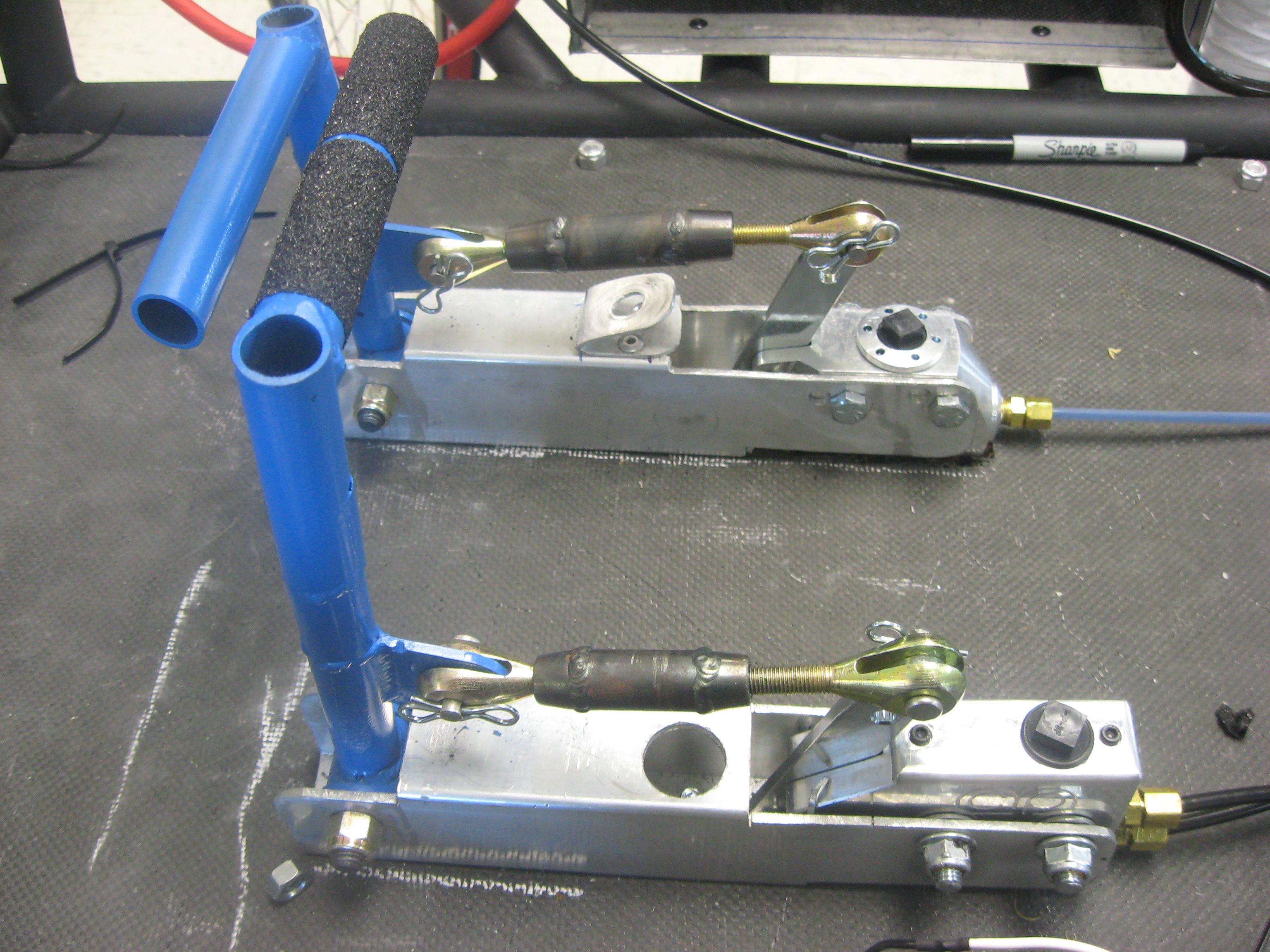 © Solar Car Challenge Foundation
29
New Teams Workshop - 2024        Mini-Course in Mechanical Eng.
Brake Testing
Brakes are tested both statically and dynamically at the event.
Static = Test strength of brakes at rest
Dynamic = Test how fast brakes can stop car
Many vehicles have brake problems. 
Tips:
Test before arriving at the event.
You have access to the scrutineering booklet  - simulate braking station.
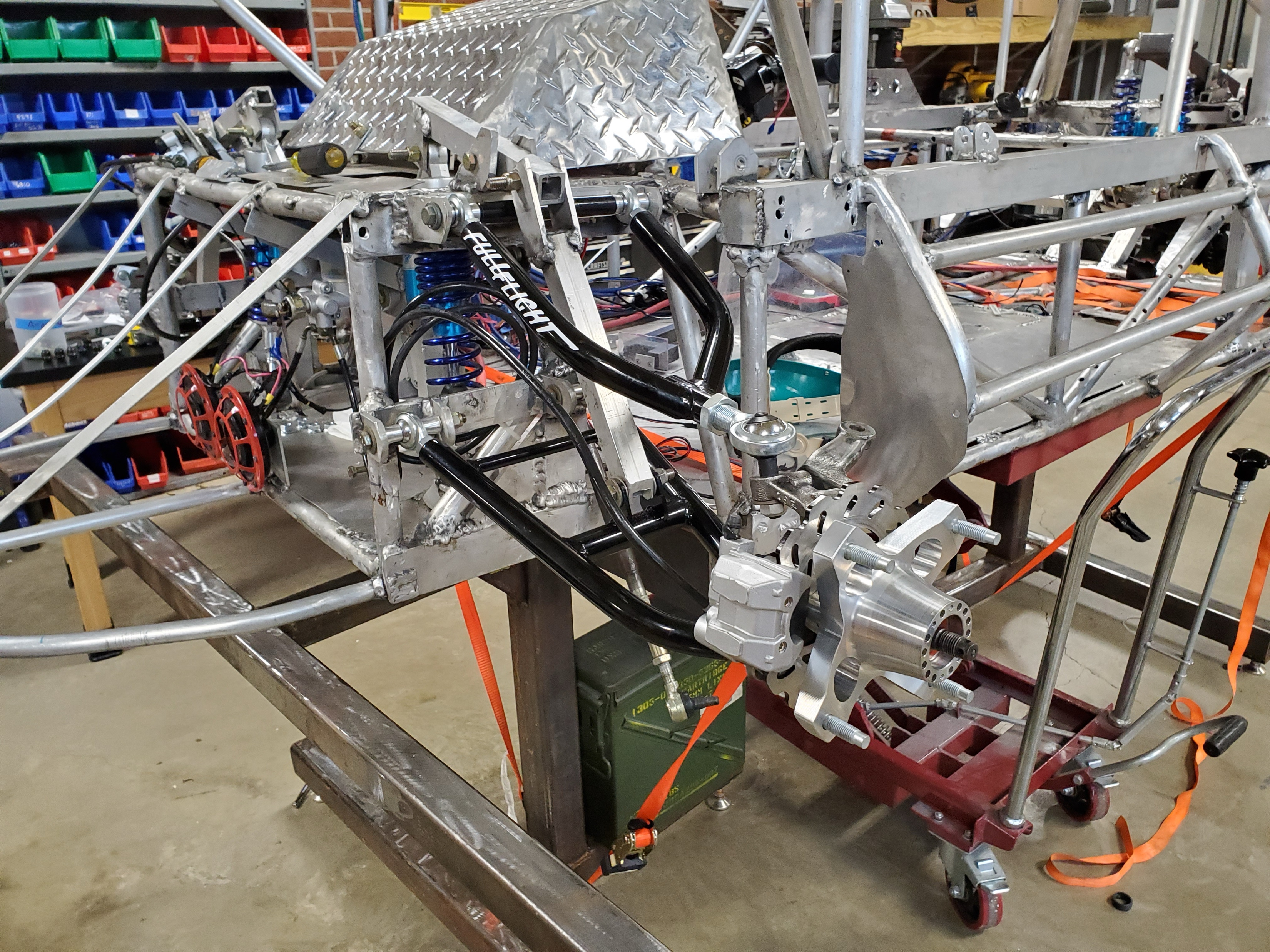 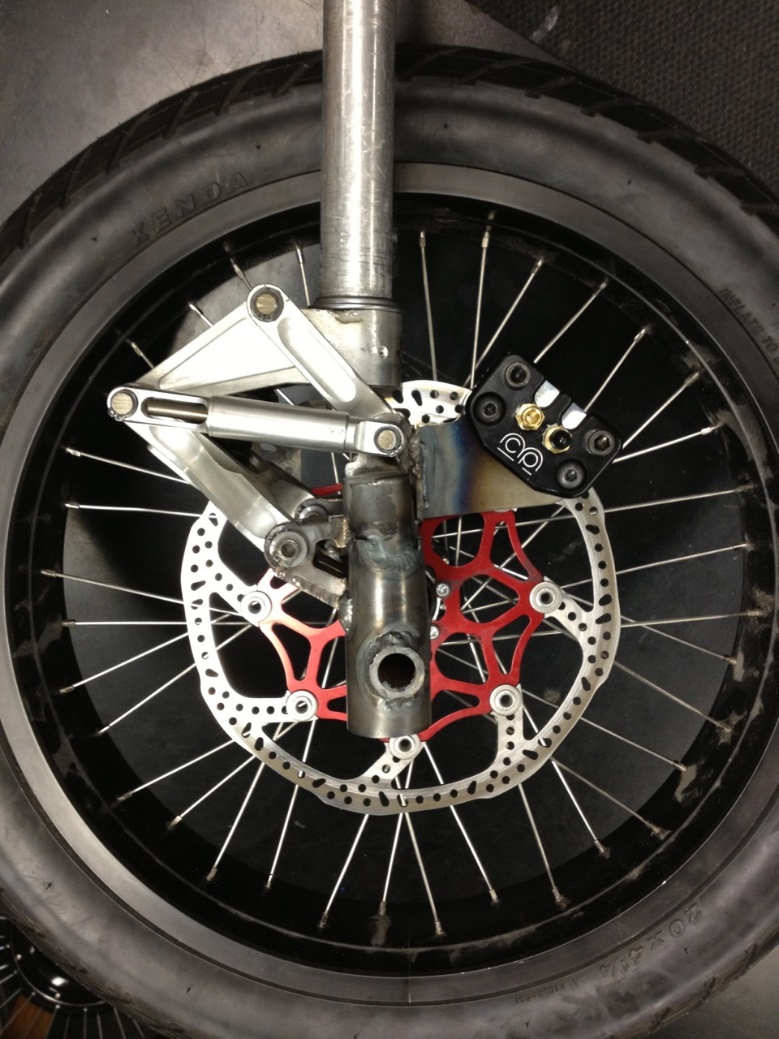 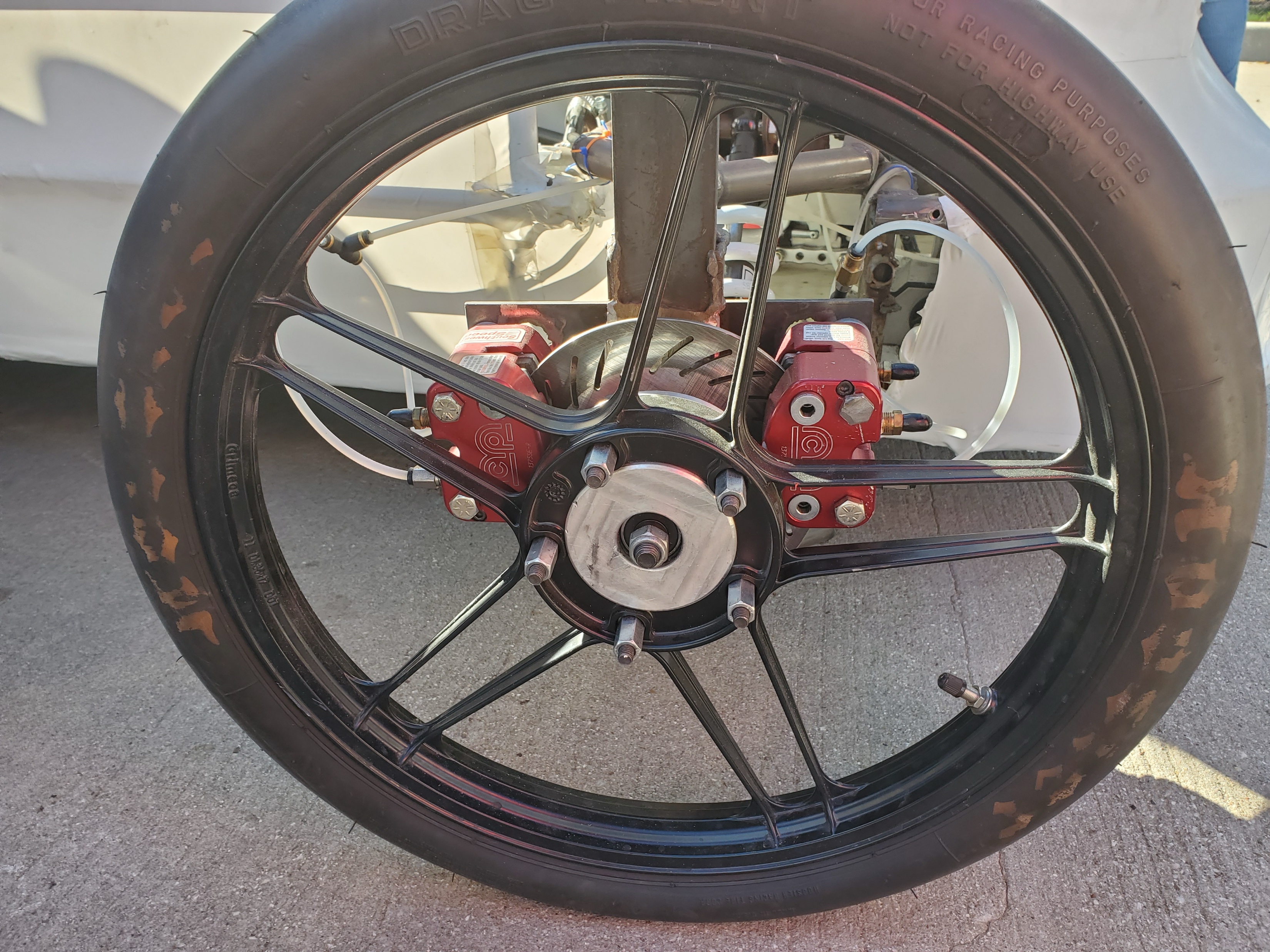 © Solar Car Challenge Foundation
30
New Teams Workshop - 2024        Mini-Course in Mechanical Eng.
Mini-Course in Mechanical EngineeringConstruction and Materials Technology
Triton Shoup, Chief Mechanical Judge
31